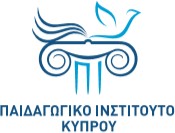 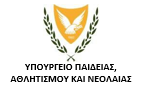 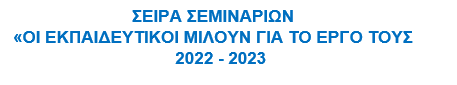 Ο ρόλος της Παιδικής Λογοτεχνίας στην ανάπτυξη της Συναισθηματικής Νοημοσύνης των παιδιών Προσχολικής ΗλικίαςΠρακτικές Εφαρμογές
\
Εισηγήτρια: Μαρκέλλα Πιτσιλλίδου
Εκπαιδευτικός Προδημοτικής Εκπαίδευσης
 
Σχολιάστρια: Δρ Άννα Κουππάνου
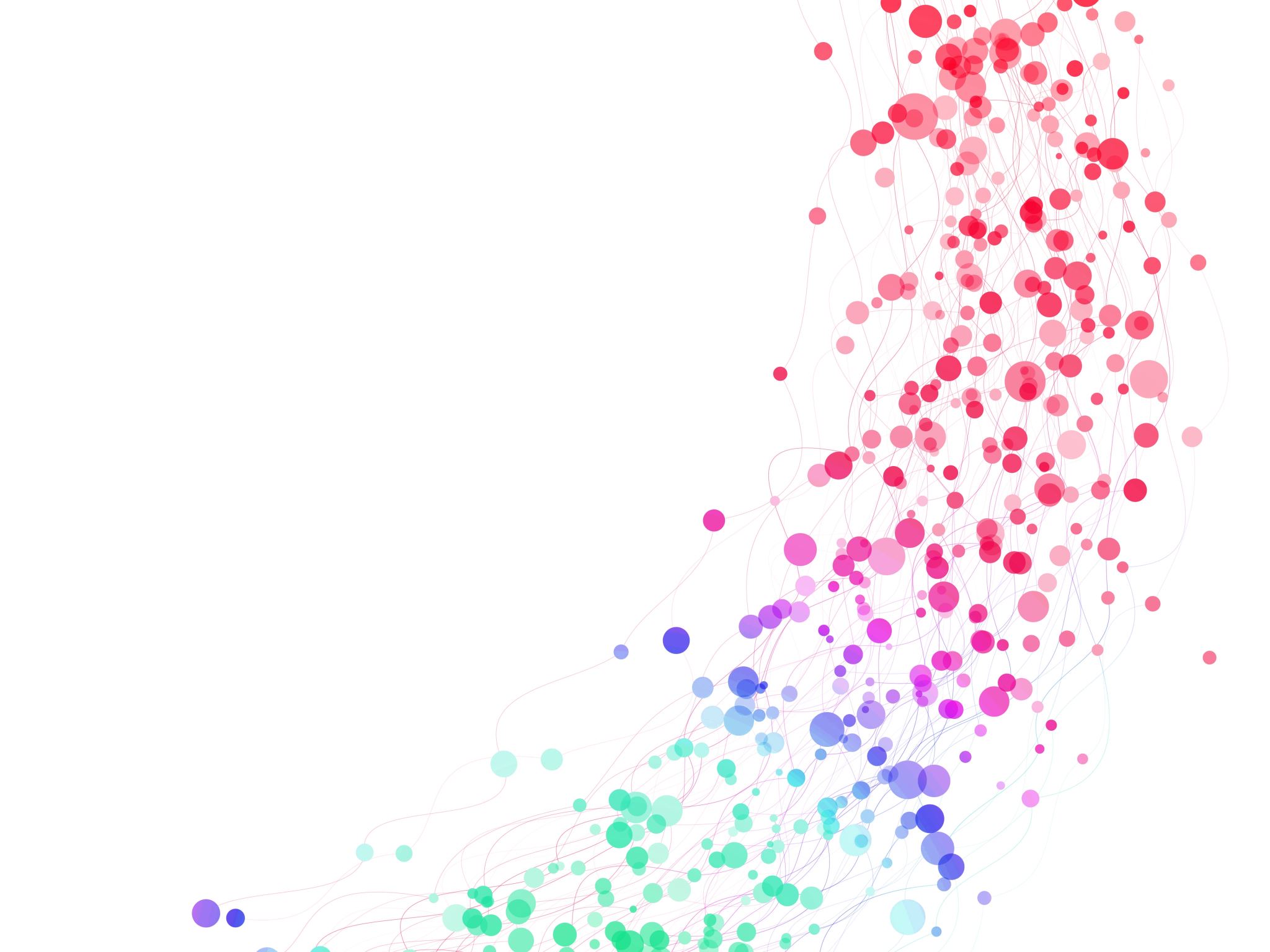 Ο ρόλος της Παιδικής Λογοτεχνίας στην ανάπτυξη της Συναισθηματικής Νοημοσύνης των παιδιών Προσχολικής ΗλικίαςΠρακτικές Εφαρμογές
Μαρκέλλα Πιτσιλλίδου
Εκπαιδευτικός Προδημοτικής Εκπαίδευσης
11 Μαϊου 2023
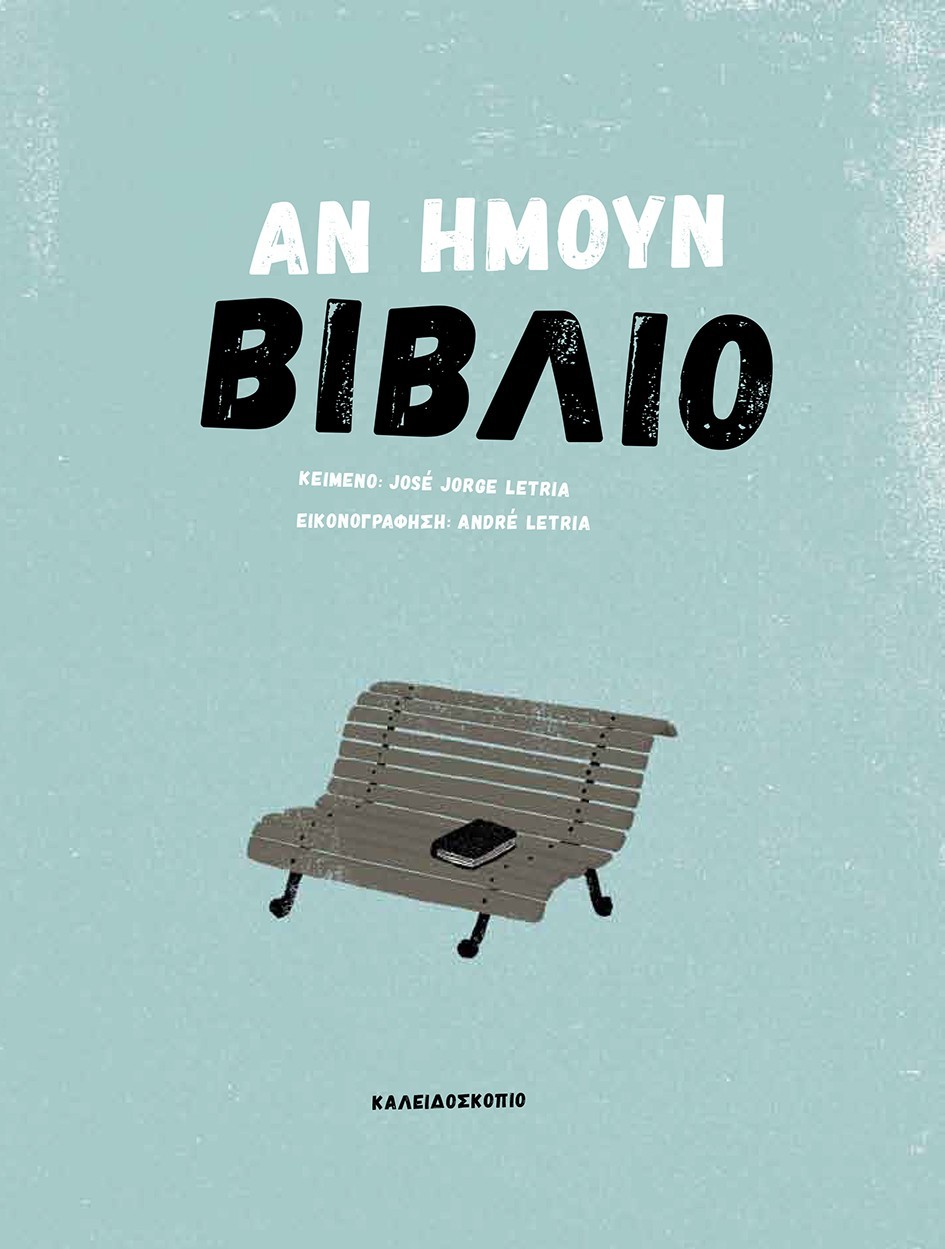 Δραστηριότητα ενεργοποίησης
Αν ήμουν βιβλίο, θα...
1. ___________
2.___________
3.___________
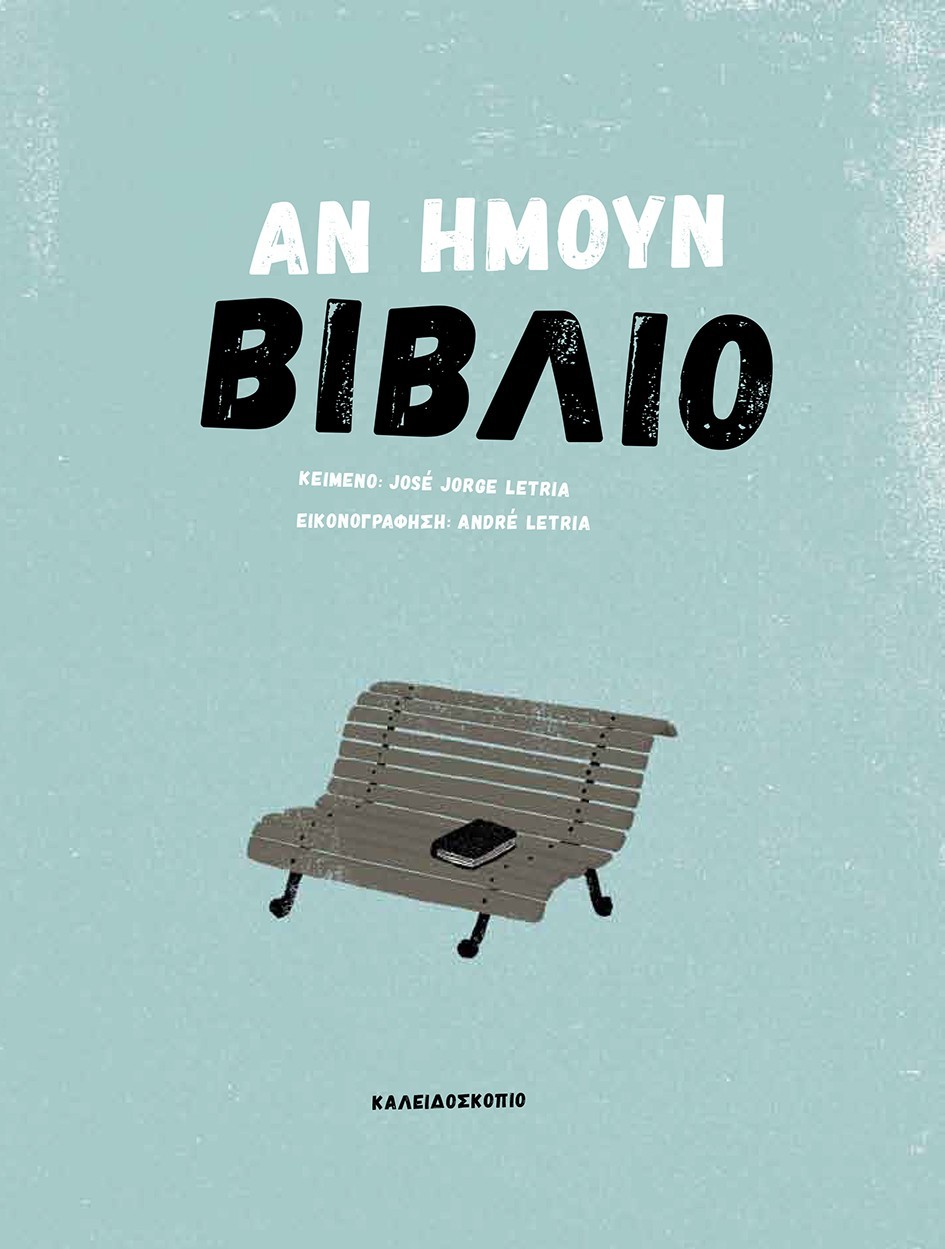 «Αν ήμουν βιβλίο»...με τη ματιά των παιδιών...
https://www.youtube.com/watch?v=kJViIVs1KyU

https://www.youtube.com/watch?v=rqTJnwzF9jE
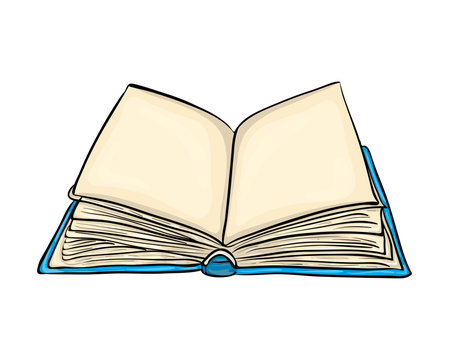 Συμπερασματικά...
Βιβλίο 
= 
Κάτι που αισθάνομαι (βλέπω, ακούω κλπ)
αίσθηση 
και 
Κάτι που νιώθω
(χαρά, ικανοποίηση κλπ)
συναίσθημα
Σύμφωνα με τον Gardner (1991)

«Τα έξι πρώτα χρόνια της ζωής του παιδιού είναι τα πιο σημαντικά αφού κατά την περίοδο αυτή καθορίζονται οι συνήθειες στις κινήσεις του σώματος και στον τρόπο σκέψης». 

=>Ανάγκη για ποιοτική εκπαίδευση στην προσχολική ηλικία => όχι μόνο δεξιότητες γραφής και ανάγνωσης, αλλά και δεξιότητες συναισθηματικού εγγραμματισμού.
Μια θεωρητική ματιά...
Η Παιδική Λογοτεχνία ως μέσο ανάπτυξης και καλλιέργειας της γραφής και ανάγνωσης σεπαιδιά προσχολικής ηλικίας, αλλά και ως μέσο ανάπτυξης του συναισθηματικού τους εγγραμματισμού.
Μέσα από την επαφή με το βιβλίο, το παιδί καλλιεργεί την προσωπικότητά του, καθώς και την κοινωνική και συναισθηματική ανάπτυξη. 
Το παιδικό βιβλίο συμβάλει στην ολόπλευρη ανάπτυξη του παιδιού και κατέχει σημαντική θέση στην πορεία της εξέλιξής του.
Ανάπτυξη παιδιών και Παιδική Λογοτεχνία
Τι είναι Παιδική Λογοτεχνία (1);
«Λογοτεχνικό κείμενο είναι εκείνο το γραπτό που μας προσφέρει τέρψη, αισθητική απόλαυση, νέους προβληματισμούς και πνευματικά ανοίγματα των οριζόντων της σκέψης μας» 
(Κοντολέων, 1998, 59)
Όλα τα πιο πάνω, σχετίζονται με το συναίσθημα!!!
Τι είναι Παιδική Λογοτεχνία (2);
Η παιδική λογοτεχνία επεκτείνει τη γνώση, προάγοντας την πνευματική και συναισθηματική αντίληψη των παιδιών και αποτελώντας ένα εξαιρετικό σημείο εκκίνησης για την εκτέλεση πλήθους δραστηριοτήτων με την ενεργή και δημιουργική εμπλοκή των παιδιών και τη σύνδεση της ιστορίας με τη δική τους ζωή και την καθημερινότητά τους.Η εκπαιδευτική αξία της λογοτεχνίας είναι αδιαμφισβήτητη, μιας και προσφέρονταιγνωστικές, κοινωνικές, πολιτισμικές και ψυχοσυναισθηματικές έννοιες για τη διδασκαλίακαι τη μάθηση των παιδιών. 
(Mohamed, 2007)
Τι είναι Παιδική Λογοτεχνία (3);
Όπως μας λέει ο Αντώνης Δελώνης (1989) 
«Παιδική Λογοτεχνία είναι ο σύνολοςχώρος μέσα στον οποίο συνυπάρχουν και λειτουργούν όλα εκείνα τα άρτια λογοτεχνικά έργα που απευθύνονται, άμεσα ή έμμεσα, στις αισθητικές απαιτήσεις και τα διαφέροντα της νηπιακής, παιδικής και εφηβικής ηλικίας και που ανταποκρίνεται στο αντιληπτικό, γλωσσικό καισυναισθηματικό τους επίπεδο» 
(Παπανικολάου, Ρ., & Τσιλιμένη, Τ., 1992:18)
Τι είναι Παιδική Λογοτεχνία (4);
Η παιδική λογοτεχνία έχει τη δυνατότητα να καλλιεργεί μέσα απότο κείμενο και την εικονογράφηση τη δημιουργική φαντασία των παιδιών ώστε να εκφράζουν ελεύθερα τις απόψεις και τις παρατηρήσεις τους, αναπτύσσοντας παράλληλατην κριτική τους σκέψη.
Στη σύγχρονη εποχή που χαρακτηρίζεται από την κυριαρχία της τεχνολογίας, της παγκοσμιοποίησης, της οικονομικό-πολιτικής κρίσης και της πολυπολιτισμικότητας, το βιβλίο κατέχει σημαντική θέση στη ζωή του ανθρώπου καθώς ψυχαγωγεί, προβληματίζει, αγγίζει και δίνει την απαραίτητη γνώση στον αναγνώστη, καλλιεργώντας την κριτική του σκέψη και έκφραση, ώστε να ανταποκριθεί στις δύσκολες συνθήκες της πραγματικότητας.
Γιατί Φιλαναγνωσία;
Ο άνθρωπος, για να γίνει αποδέκτης αυτής της πολυσύνθετης προσφοράς του βιβλίου, αποκτά την ικανότητα της ανάγνωσης από τη μικρή του ηλικία.
 Σύμφωνα με την Αγγελοπούλου, η φιλαναγνωσία δεν είναι μία ιδιότητα που είναι έμφυτη στον άνθρωπο, η φιλαναγνωσία είναι επίκτητη και καλλιεργείται όταν το παιδί αποκτά την οικειότητατου γραπτού λόγου ήδη από τα πρώτα χρόνια της σχολικής του ζωής. 
(Κατσίκη-Γκίβαλου,2013)
Γιατί Φιλαναγνωσία;
Γιατί Φιλαναγνωσία;
Στην ανάγνωση εμπλοκής, το παιδί συσχετίζει και συνδέει τον προσωπικό του κόσμο με τον κόσμο του βιβλίου. 
Για παράδειγμα, ξεφυλλίζοντας το παιδί ένα βιβλίο, μπορεί να δει ένα ζωάκι και να το συνδέσει με το δικό του κατοικίδιο χωρίς να είναι απαραίτητο ότι μοιάζει στο χρώμα και στη ράτσα. Το παιδί συνδέει και συσχετίζει τα βιώματα του με την εικόνα και τα συναισθήματα που πηγάζουν από το βιβλίο.
 (Αρτζανίδου, Γουλής, Γρόσδος και Καρακίτσιος,2011. Καρακίτσιος, 2012)
Η συμβολή της Παιδικής Λογοτεχνίας στους Τομείς Ανάπτυξης του παιδιού
Μέσω της επαφής με τη Λογοτεχνία...
Γλωσσική και εκφραστική ανάπτυξη του παιδιού, στη σωστή προφορά και άρθρωση των λέξεων και στον εμπλουτισμό του λεξιλογίου που χρησιμοποιεί. 
Γνωστική δεξιότητα. 
Καλλιέργεια της παρατήρησης και της κριτικής σκέψης.
Το παιδί αναπτύσσεται συναισθηματικά και αναπτύσσει την προσωπικότητά του, μέσω ενός σχεδιασμένου προγράμματος φιλαναγνωσίας, γνωρίζει τον κόσμο και κοινωνικοποιείται μιας και αλληλεπιδρά με την ομάδα.
Με βάση το Αναλυτικό Πρόγραμμα Προσχολικής Εκπαίδευσης (3 χρονών-Προδημοτική)
Ενδεικτικές πρακτικές για επίτευξη επιδιώξεων
Ενδεικτικές πρακτικές για επίτευξη επιδιώξεων
Η συναισθηματική ανάπτυξη αναφέρεται, από τη μία, στα συναισθήματα καθαυτά,όπως τα βιώνει το άτομο και από την άλλη στη ρύθμιση των συναισθημάτων, τηνικανότητα δηλαδή του ατόμου να ελέγχει τα συναισθήματά του ανάλογα με τηνκατάσταση στην οποία βρίσκεται.
Κοινωνική και Συναισθηματική Ανάπτυξη: Η Ανάπτυξη τηςΠροσωπικότητας
Συναισθήματα και Βιβλίο
Σύμφωνα με τον D.Goleman, τα συναισθήματα του ατόμου ασκούν μεγάλη επιρροή στην ανάπτυξη της μάθησης. 
Ένας άνθρωπος συνεπώς, που μπορεί να χρησιμοποιήσει τα συναισθήματά του με αποτελεσματικό τρόπο, έχει περισσότερες πιθανότητες να διαμορφωθεί σε έναν πετυχημένο και παραγωγικό πολίτη.
Γενικά, η αξία της Λογοτεχνίας στην ολόπλευρη ανάπτυξη του παιδιού είναι σημαντική. 
Το βιβλίο ακονίζει το νου, βαθαίνει τον συναισθηματικό του κόσμο, καλλιεργεί το γλωσσικό του όργανο, ξυπνά τη συνείδηση, ενισχύει την πίστη σε μεγάλες αξίες.
Μείωση προβληματικών συμπεριφορών
Βελτίωση σχολικών επιδόσεων
(Κουράκη, Κουρμούση και Σαλαγιάννη, 2016)
Αυτογνωσία/ αυτεπίγνωση (ταυτότητα και αντίληψη εαυτού)
Αυτοδιαχείριση
Κοινωνική επίγνωση
Χειρισμός δεξιοτήτων σχέσεων
Υπεύθυνη λήψη αποφάσεων
Κοινωνική και Συναισθηματική Ανάπτυξη: Η Ανάπτυξη τηςΠροσωπικότητας
Η παιδική λογοτεχνία, από την πλευρά της, συμβάλλει αδιαμφισβήτητα στηνανάπτυξη της προσωπικότητας του παιδιού. 
Το περιεχόμενο των λογοτεχνικών έργων, μετις ιδέες, τους χαρακτήρες - προσωπικότητες των ηρώων, το ηθικό τους δίδαγμα, συμβάλλει στη συναισθηματική, κοινωνική και ηθική ανάπτυξη του παιδιού. 
(Πατέρα και Τσιλιμένη, 2012)
Έρευνες έχουν δείξει ότι:
Οι μελετητές της εξελικτικής ψυχολογίας υποστηρίζουν ότι «η ανάγνωση λογοτεχνικών έργων μπορεί να βοηθήσει το παιδί στην κατανόηση και αποδοχή των συναισθημάτων του, στην πρόσκτηση νέων αντιλήψεων και την απόκτηση ταυτότητας».
(Καρπόζηλου, 1994, 74)
Έρευνες έχουν δείξει ότι:
Ταύτιση με τους χαρακτήρες μιας ιστορίας και κατανόηση των συναισθημάτων των άλλων (Ενσυναίσθηση).
Ενίσχυση αυτοεκτίμησης, μέσω βιβλίων που ασχολούνται με ενδοοικογενειακές και διαπροσωπικές σχέσεις.
Μέσα από την παιδική λογοτεχνία που διαπραγματεύεται θέματα κοινωνικής φύσης, συνειδητοποιεί το «αναπόφευκτο των οριακών καταστάσεων», όπως για παράδειγμα η απώλεια-θάνατος, το διαζύγιο, ο πόλεμος ή η ζήλια, ώστε να αποφύγει τις κινήσεις ψευδαίσθησης μέσα από την αντίληψη μιας προστατευτικήςσφαίρας, ακόμα και μετά το πέρασμα της παιδικής ηλικίας, φτάνοντας το άτομο στην ενήλικη ζωή.
(Φίλιας, 1998, 24)
Έρευνες έχουν δείξει ότι:
Επιπλέον...
Η μύηση του παιδιού στο βιβλίο συμβάλλει στην πνευματική, γνωστικήκαι γλωσσική ανάπτυξη, στην ψυχική και συναισθηματική ωρίμανση, στην αισθητική καλλιέργεια. Η ανάγνωση βιβλίων φέρνει το παιδί σε επαφή με πνευματικά δημιουργήματα, αυξάνει τον πλούτο των ιδεών, προσφέρει ψυχαγωγία, βελτιώνει την εκφραστική ικανότητα, συμβάλλει στη διαμόρφωση του χαρακτήρα του αναγνώστη.
Τα παιδιά, προκειμένου να διαμορφώσουν τα στοιχεία της προσωπικότητας τους, περνούν από διάφορα στάδια προσωπικής ανάπτυξης. 
Η πρόοδος μέσα από τα στάδια της ανάπτυξης της προσωπικότητας του παιδιού, σημαίνει την εξέλιξη της ωρίμανσης του, και τα παιδικά βιβλία μπορούν να έχουν καθοριστικό ρόλο σε αυτή τη διαδικασία. 
Η ανάγνωση λογοτεχνικών έργων μπορεί να βοηθήσει το παιδί στην κατανόηση αλλά και στην αποδοχή των συναισθημάτων του, στην υιοθέτηση νέων αντιλήψεων και στη διαμόρφωση της προσωπικής του ταυτότητας. 
Τα περισσότερα βιβλία ευνοούν την κατανόηση των συναισθημάτων των άλλων και ταυτόχρονα και του αναγνώστη, βοηθώντας έτσι το παιδί να συμβιβαστεί και με τα δικά του συναισθήματα και τη συμπεριφορά του.
Πως βοηθούν τα βιβλία στην προαγωγή του Συναισθηματικού Εγγραμματισμού;
Δίνουν τη δυνατότητα στο παιδί να αντιληφθεί ότι τα αρνητικά συναισθήματα (ζήλια, επιθετικότητα κλπ), είναι φυσιολογικά, αφού φαίνεται μέσω των χαρακτήρων να είναι οικεία και σε συνομηλίκους του.
Τα παιδιά παρακολουθούν ένα γεγονός μέσα από διάφορες οπτικές γωνίες.
Δημιουργούν πρότυπα συμπεριφοράς και βοηθούν τα παιδιά να αντιμετωπίσουν παρόμοιες δυσκολίες και προβλήματα με τους ήρωες (διαζύγιο, απώλεια κλπ). 
Τα παιδιά διαχειρίζονται ποικίλες συναισθηματικές καταστάσεις, όπως αίσθημα ζήλιας, φόβου ή θυμού.
Το παιδικό βιβλίο αποτελεί ένα σημαντικό μέσο για την προώθηση της φιλαναγνωσίας στην προσχολική ηλικία. Η ιστορία δεν τελειώνει στο «Και ζήσαν αυτοί καλά και εμείς καλύτερα!», κλείνοντας το βιβλίο και τοποθετώντας το πάλι πίσω στο ράφι. «Ο μικρός αναγνώστης-ακροατής μετατρέπεται σε ένα μικρό δημιουργό καθώς προσλαμβάνει με τον προσωπικό του τρόπο τα θέματα, τα νοήματα και τις πράξεις των ηρώων, κινητοποιώντας τη συνείδηση και το υποσυνείδητο του.(Αρτζανίδου, Γουλής, Γρόσδος και Καρακίτσιος, 2011, 35)
Ο ρόλος του/της εκπαιδευτικού-πρότυπο σε ένα πρόγραμμα Φιλαναγνωσίας
Προώθηση αγάπης για το βιβλίο – ενισχυτικός ρόλος προς το παιδί
Υποστηρικτικό και πλούσιο σε ερεθίσματα μαθησιακό περιβάλλον
Ο/Η εκπαιδευτικός δεν διδάσκει ανάγνωση και γραφή, είναι δίπλα στα παιδιά, παρέχοντάς τους θετική ενίσχυση, με τη συμμετοχή του στις αναγνωστικές δράσεις => αναγνωστικό πρότυπο => διαβάζει και ο ίδιος/η ίδια το δικό του/της βιβλίο κατά τη διάρκεια της ελεύθερης ανάγνωσης => αβίαστη εξοικείωση του παιδιού με το βιβλίο
Εκπαιδευτικός-πρότυπο
Εμπλοκή οικογένειας
Σωστή επιλογή βιβλίων
Οργάνωση γωνιάς βιβλίου
Έκθεση βιβλίου
Συνεργασία με συγγραφείς
Αλληλεπίδραση κατά τη διάρκεια της ακρόασης (ενθάρρυνση για παρατήρηση της εικονογράφησης, μαντεψιές κλπ)
Εκλυστικές και με παιγνιώδη χαρακτήρα δραστηριότητες
Εκπαιδευτικός-πρότυπο
Δίνει πλήθος ευκαιριών στους μαθητές ώστε να επιλέξουν ελεύθερα τα βιβλία που θα «διαβάσουν», ανεξαρτήτως του αναπτυξιακού τους επιπέδου, έτσι ώστε τα παιδιά να δράσουν ελεύθερα και αυτόνομα, κατακτώντας τις επιλογές τους. Επίσης, οφείλει να βρίσκεται δίπλα τους, παρέχοντας θετική ενίσχυση προς τα παιδιά, με τη συμμετοχή του/της στις «αναγνωστικές δράσεις» και επιβεβαιώνοντας αυτή την προσπάθεια λεκτικής επικοινωνίας και τη δεξιότητα της αφήγησης, οι οποίες αποτελούν προκατόχους των μελλοντικών δεξιοτήτων της γραφής και της ανάγνωσης(Μαλαφάντης, 2006).
Εκπαιδευτικός-πρότυπο
Τρόποι αξιοποίησης του παιδικού βιβλίου
Δραματοποίηση
Θεατρικό παιχνίδι
Παντομίμα
Μεταφορά στο κουκλοθέατρο
Βιβλιοθεραπεία στην τάξη
Επισκέψεις σε βιβλιοθήκες
Ζωγραφική/ χειροτεχνία (αγαπημένες σκηνές από την ιστορία, εικονογραφώντας την ξανά από την αρχή)
Φωτογραφία (αποτύπωση στιγμιότυπων από την καθημερινή ζωή, τα οποία συνδέονται με το συγκεκριμένο βιβλίο)
Επινόηση τίτλου ή διαφορετικού τέλους
Ενίσχυση ομαδοσυνεργατικού πνεύματος => Κοινωνική Ανάπτυξη
Συναισθήματα στα βιβλία...
Με λίγα λόγια η ιστορία...
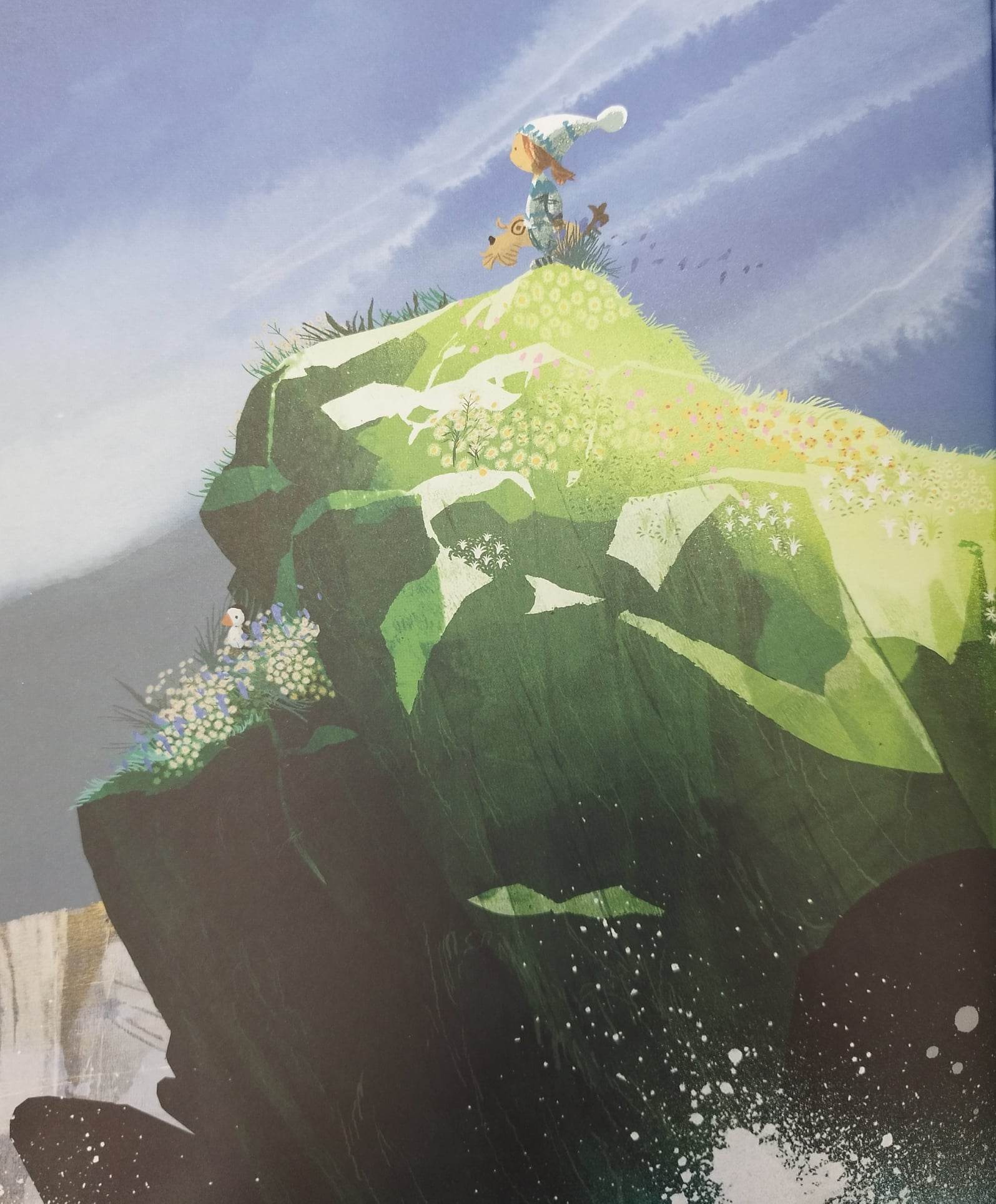 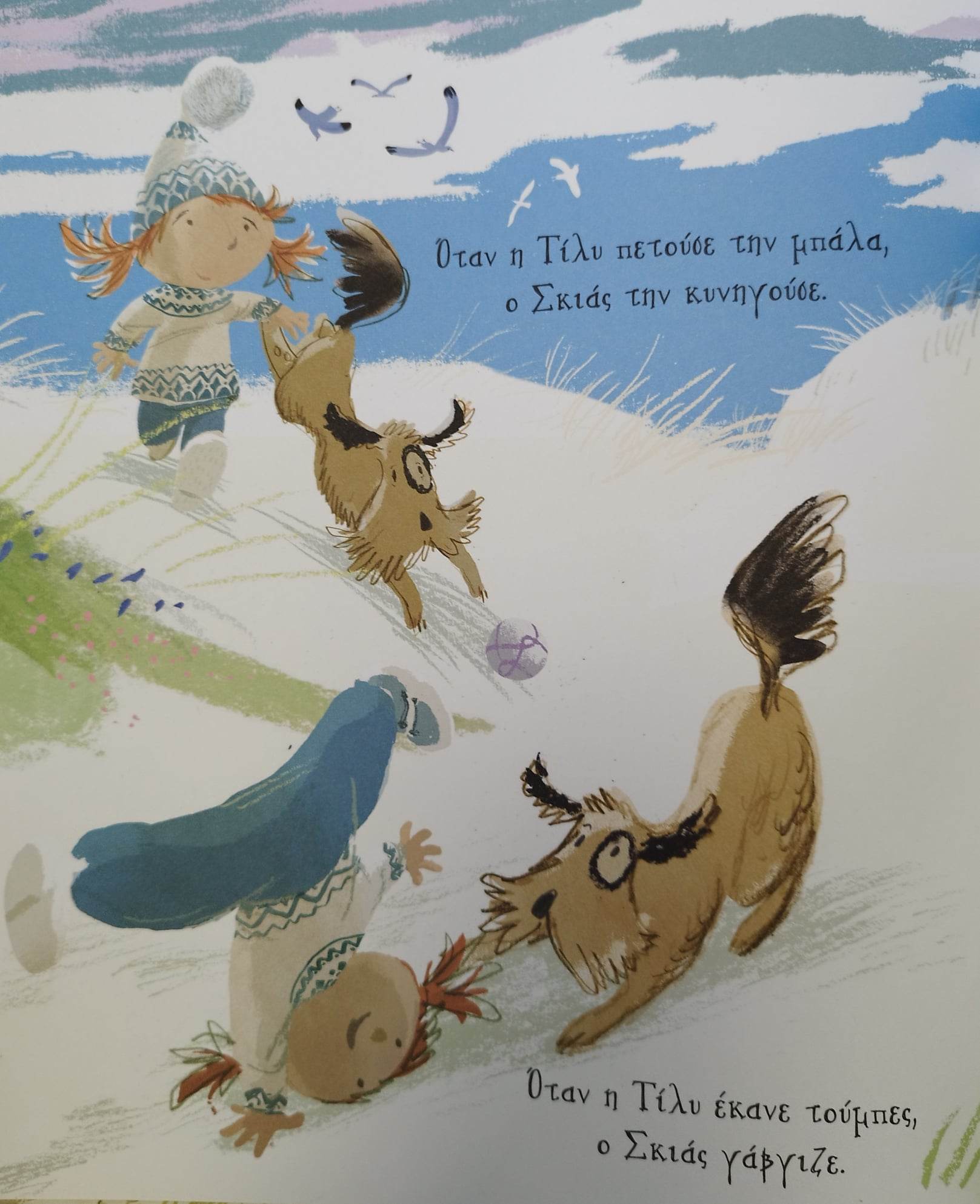 Με λίγα λόγια η ιστορία...
Με λίγα λόγια η ιστορία...
Μέση...
Το πρόβλημα σε εικόνες
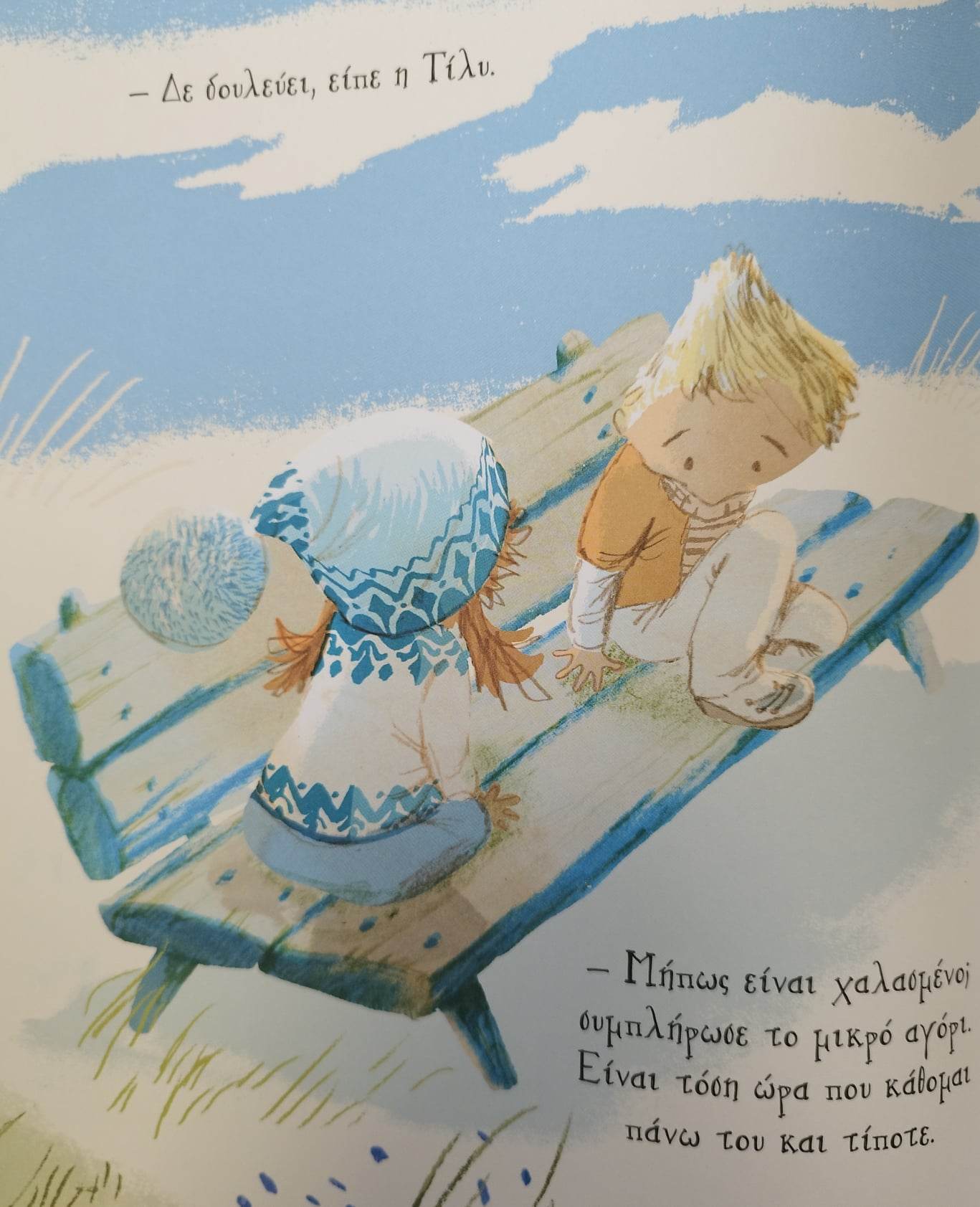 Η λύση του προβλήματος...
Τέλος...
1. Τα παιδιά βάφουν και διακοσμούν ένα παγκάκι στην αυλή του σχολείου
Τρόποι αξιοποίησης «Το παγκάκι της φιλίας»
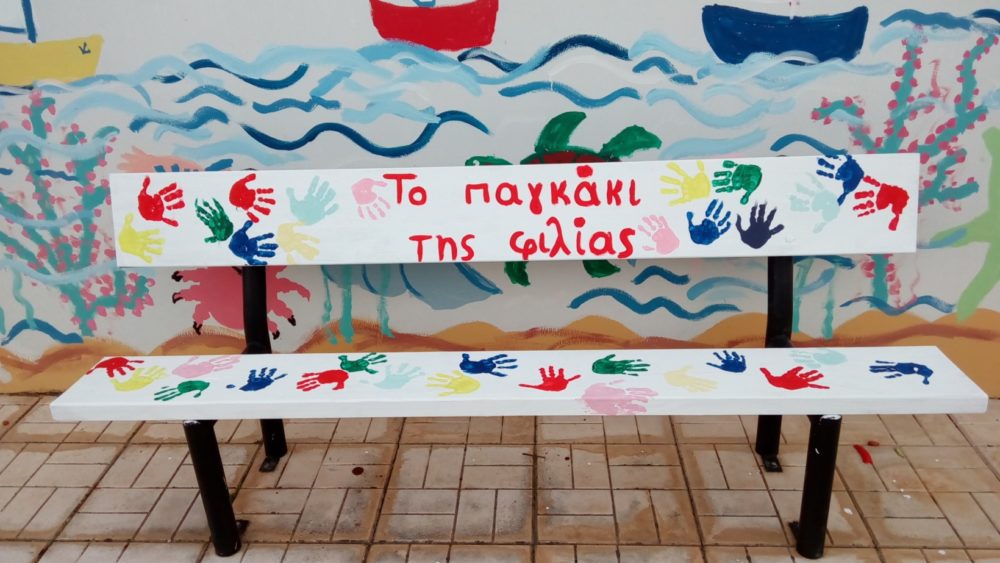 Με πινέλα, χρώματα και τις παλάμες τους
Προέκταση με χαρτόκουτα
2. Συζήτηση - Ερωτήσεις:
Θα ήθελες να καθίσεις στο παγκάκι της φιλίας;
Με τι υλικά θα το διακοσμούσες;
Θα ήθελες το σχολείο σου να έχει ένα παγκάκι της φιλίας;
Τρόποι αξιοποίησης «Το παγκάκι της φιλίας»
3. Επέκταση φύλλου εργασίας
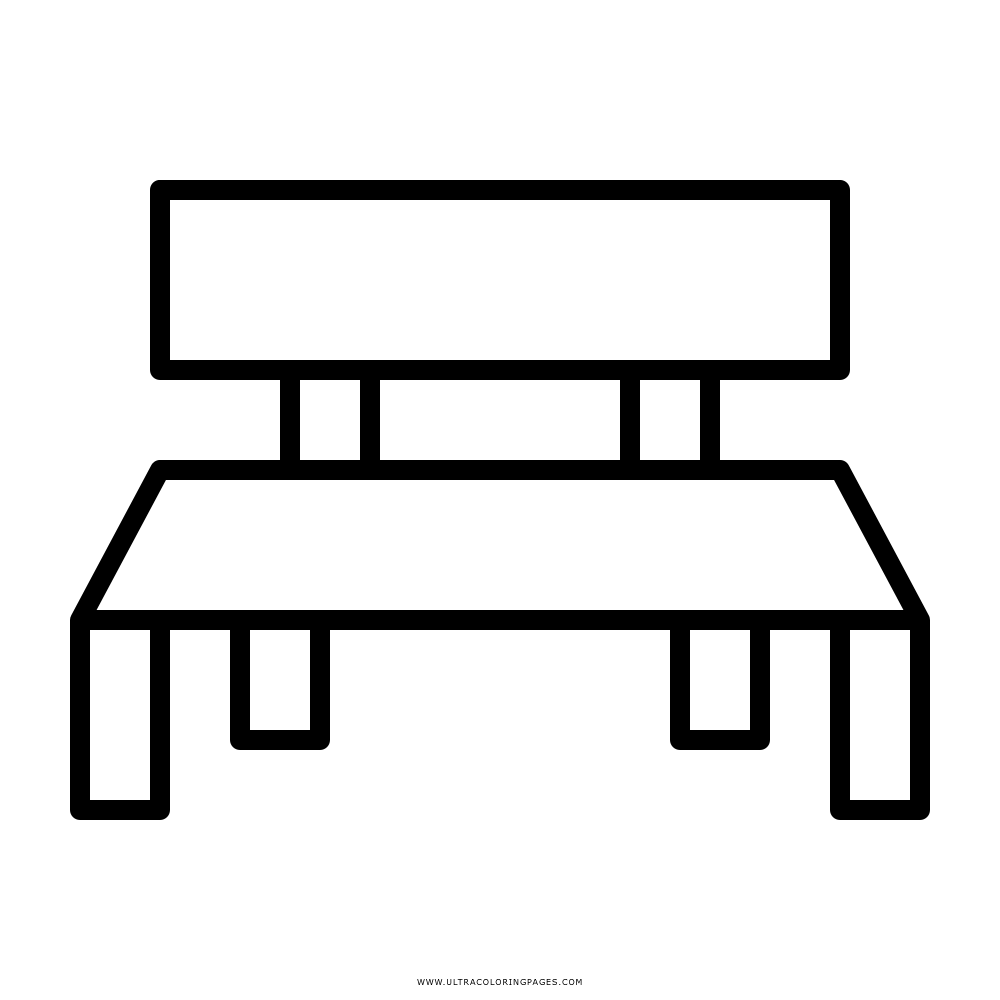 Συναισθήματα στα βιβλία...
Καμιά φορά ο κόσμος μπορεί να σου φαίνεται τεράστιος.Καμιά φορά μέσα του νιώθεις τόσος δα.Ίσως τότε το μόνο που χρειάζεται είναι ένας φίλος να σε βοηθήσει να ανακαλύψεις το θάρρος που κρύβεις μέσα σου.Μια όμορφη καθησυχαστική ιστορία με μια σταλιά μαγεία!
Το παγκάκι της φιλίαςΤο λευκό λιοντάριΣυνεξέταση και σύνδεση των δύο ιστοριών
Το παγκάκι της φιλίαςΤο λευκό λιοντάριΣυνεξέταση και σύνδεση των δύο ιστοριών
Προτεινόμενη δραστηριότητα σύγκρισης των δύο ιστοριών
Συναισθήματα στα βιβλία...
«Ο σκύλος είναι τζαζ»
Ενδεικτικές Δραστηριότητες
Μετά από προβληματισμό, τα παιδιά καταλήγουν στο συμπέρασμα ότι σε έναν κόσμο χωρισμένο σε γάτες και σκύλους, ένας μικρός σκύλος τολμά να ακολουθήσει τη μουσική που έχει στην καρδιά του (Από την παρουσίαση στο οπισθόφυλλο του βιβλίου).
Συζητούν ποιο ήταν το όνειρο του σκύλου και τι έκανε για να γίνει πραγματικότητα.
Ενδεικτικές Δραστηριότητες
Συναισθήματα στα βιβλία...
Ένα μικρό κίτρινο πουλάκι που δεν μπορεί να πετάξει, αλλά με την εφευρετικότητα, το πείσμα και την βοήθεια των φίλων θα ανοίξει τα φτερά του για να ανακαλύψει τον κόσμο και να δώσει έμπνευση σε όλα τα "αδύνατα" πλάσματα που θα συναντήσει! Το δεύτερο βιβλίο της Olga de Dios, είναι μια ιδιαίτερη ιστορία ενός πουλιού που είναι γεμάτο πάθος για τη ζωή και ελπίδα για το μέλλον. Η διαφορετικότητα, η εσωτερική δύναμη που κρύβουμε μέσα μας, αλλά και η αξία του να μοιραζόμαστε αυτό που έχουμε με τους γύρω μας γίνονται κατανοητά μέσα από την ιστορία και την εικονογράφηση, χωρίς όμως να αποτελούν τον αυτοσκοπό του βιβλίου.
Το κίτρινο χρώμα
Εν συντομία...
Εν συντομία...
Πρακτικά...
«Αν ήσασταν εφευρέτες, τι θα φτιάχνατε για να διευκολύνετε έναν φίλο σας, ή κάποιον που αγαπάτε;»
Μερικές ευφάνταστες ιδέες
Πρακτικές εφαρμογές
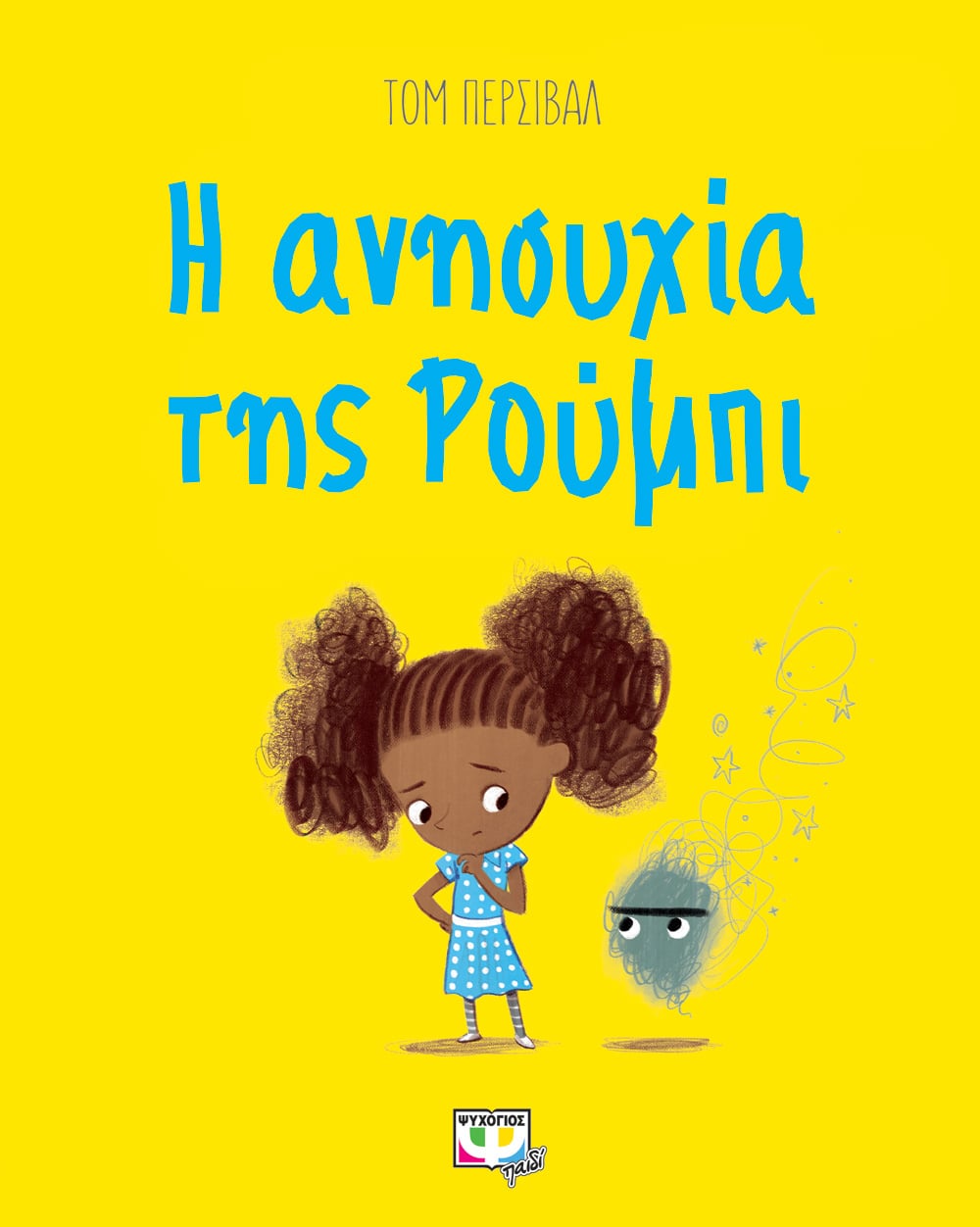 Προτεινόμενα βιβλία...
Είναι κακό να έχουμε ανησυχίες; Μας εμποδίζουν; Πως ενισχύονται;
Συνειδητοποίηση «Όλοι έχουν ανησυχίες».
Αν τις επικοινωνήσουμε, τις ξεφορτωνόμαστε.
Ο Μπερτ και ο Έθο είναι φίλοι κολλητοί. Περνούν ώρες μαζί, παίζοντας στον λόφο. Μια μέρα, ένα καινούριο αγόρι καταφθάνει. Θέλει να μπει στην παρέα τους. Μπορούν οι δύο να γίνουν τρεις;

ΑΠΟΔΟΧΗ
ΠΡΟΘΥΜΙΑ ΓΙΑ ΑΛΛΑΓΗ ΜΙΑΣ ΔΕΔΟΜΕΝΗΣ ΚΑΤΑΣΤΑΣΗΣ
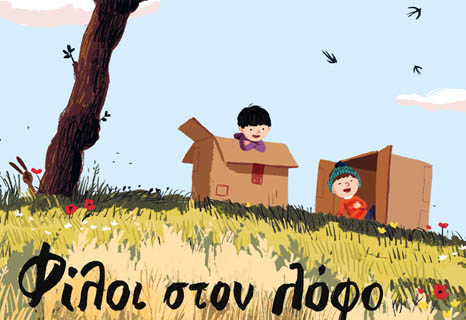 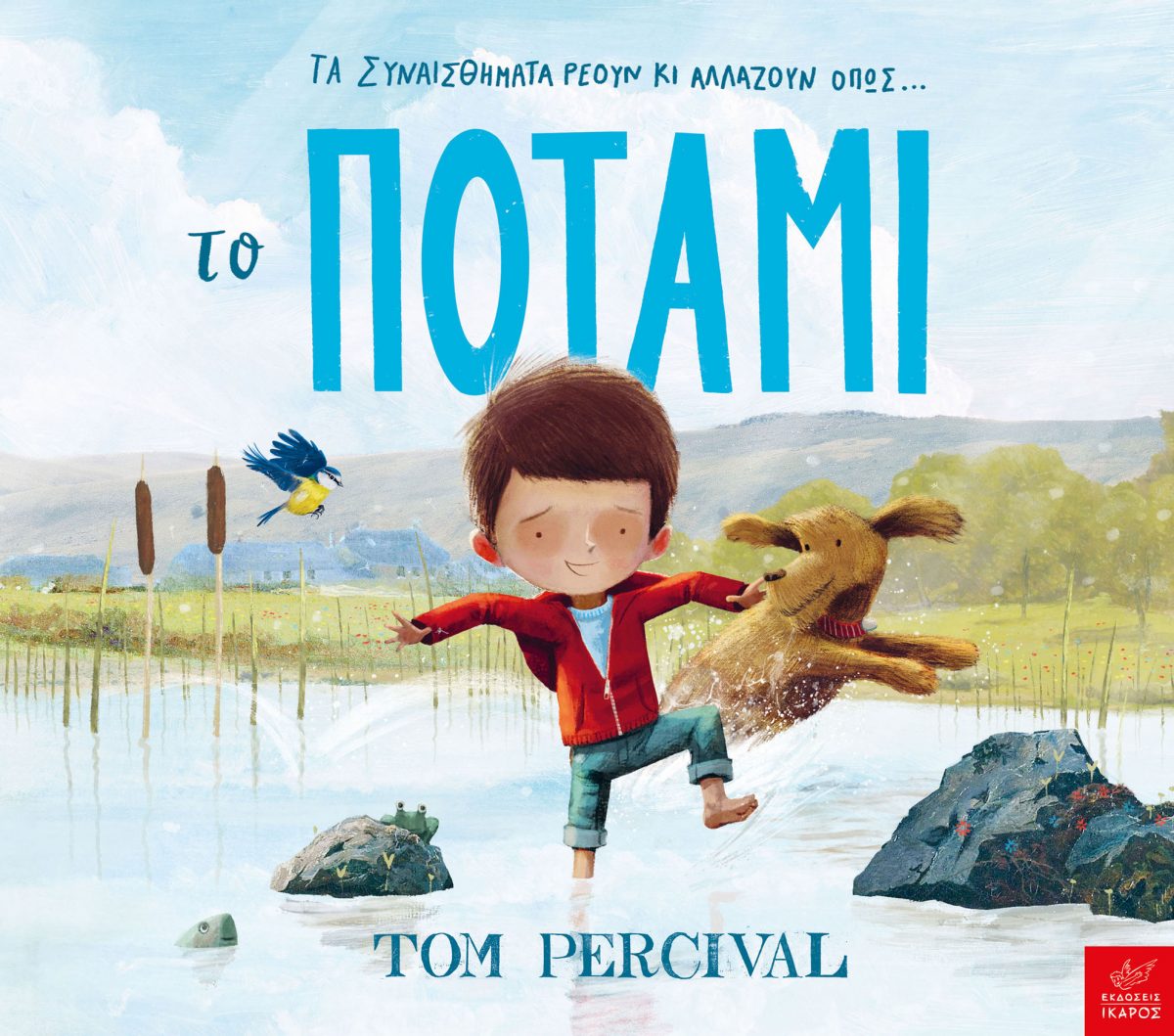 Προτεινόμενα βιβλία...
Τα συναισθήματα ρέουν και αλλάζουν.
Αποδοχή του εαυτού και των συναισθημάτων μας (πχ δεν είναι κακό να νιώθουμε θυμωμένοι, μελαγχολικοί κλπ).
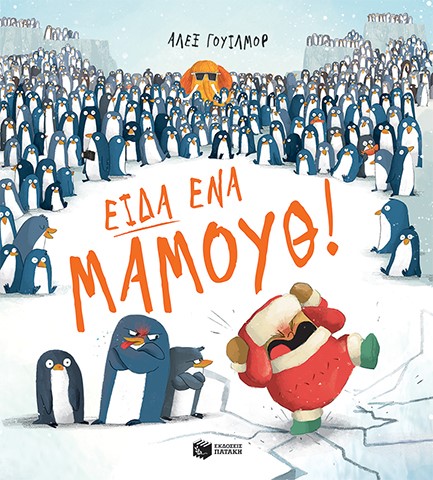 Για όσους δυσκολεύονται να αποδεχτούν το απρόοπτο.
Όπως σχεδόν τίποτα δεν μένει σταθερό, ούτε και τα συναισθήματα.
Τι είναι τελικά αυτό που κάνει τους ανθρώπους να χαμογελούν αληθινά;Αίσθημα ικανοποίησηςΥλικά αγαθά ή Προσφορά, βοήθεια και κατανόηση;
Τι συμβαίνει όταν λειτουργήσουμε ως ομάδα;Το μοίρασμα κάνει τα πάντα να μοιάζουν καλύτερα!!!
Συναισθήματα στα βιβλία...
Περιγραφή
Είναι η αγάπη μεγάλη σαν ήλιος ή μικρή σαν το φως που περνά μέσα από ένα δαχτυλίδι και δένει δυο ζωές για πάντα; Και ποιος την έχει; Και ποιος τη δίνει; Και πού χωράει; Η Λένα θα ζητήσει να μάθει και θα συνεχίσει να μαθαίνει, από τα πρώτα της χρόνια μέχρι τα τελευταία. Ένα βιβλίο για την αγάπη, για αυτά που νομίζαμε ότι ξέραμε και για αυτά που μπορούμε ακόμα να μάθουμε.
Συναισθήματα στα βιβλία...
Περιγραφή
Πώς να μιλήσεις σε ένα παιδί για τα μεγέθη τα στοιχεία, τα Θεμέλια του κόσμου; Πώς εξηγείς τα συναισθήματα, τις σκέψεις; Όλα αυτά που μας ξεπερνούν και που τα ξεπερνάμε; Ένα τραγούδι για τα μικρά και τα μεγάλα της ζωής. Μια ιστορία για εμάς και ό,τι μας ορίζει. Ένα βιβλίο για Όλο αυτό. Και το λίγο ακόμα.
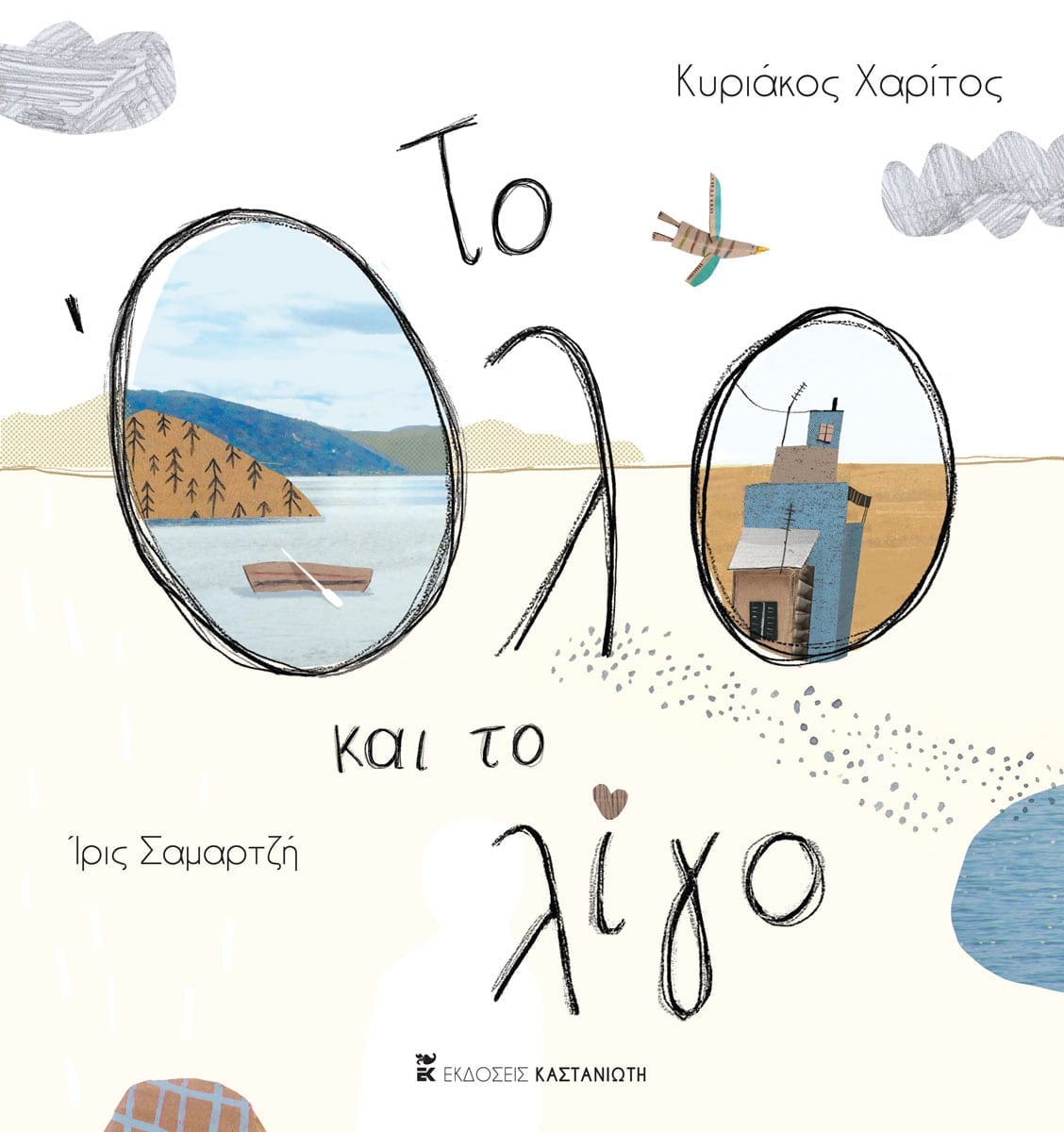 Τα μεγάλα και το όλο...Τα μικρά και το λίγο...
Συνεξέταση των δύο βιβλίων
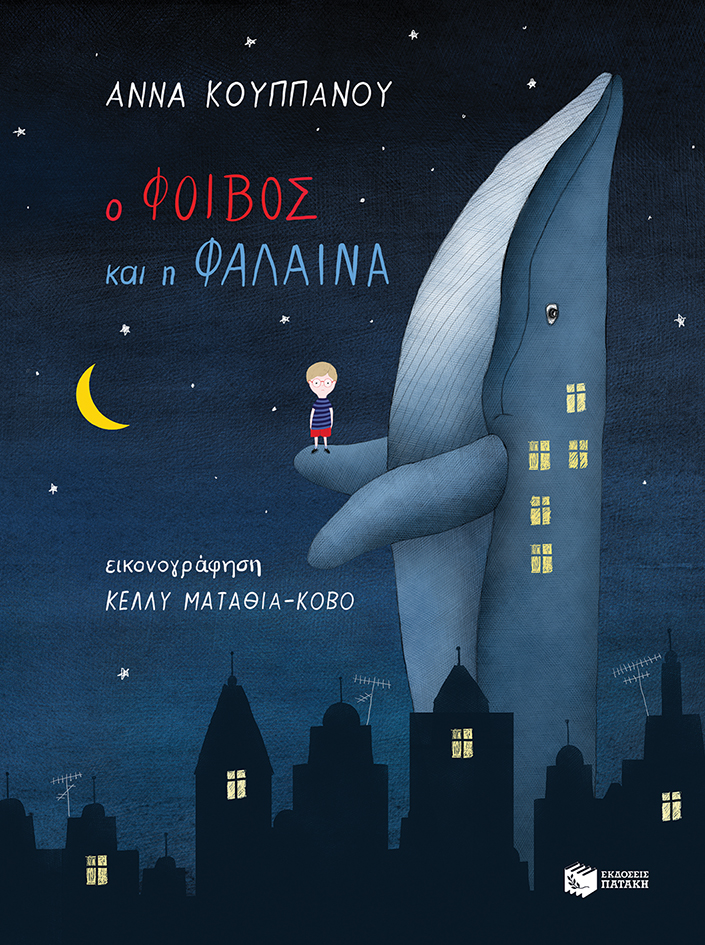 Το βιβλίο του Φοίβου και της Λένας-Προτεινόμενες δραστηριότητες από Άννα Κουππάνου
Ο φόβος...
Ένα από τα πιο συχνά αρνητικά συναισθήματα.
Συναισθηματική, γνωστική, κινητήρια και σωματική ανταπόκριση σε μια επερχόμενη απειλή.
Φυσιολογικό στοιχείο ανάπτυξης των παιδιών.
Κατάλληλες στρατηγικές αντιμετώπισης του φόβου.
Οι παιδικοί φόβοι συχνά αποτελούν σημαντικό πρόβλημα, γι’ αυτό η αγωγή στην οικογένεια και στο σχολείο πρέπει να προσανατολίζεται στη μείωση και στην εξάλειψη των παιδικών φόβων, ισχυροποιώντας το θάρρος και την πραγματική εικόνα του κόσμου στη σκέψη του παιδιού. 
Τα παιδιά που έχουν εμπιστοσύνη στην ικανότητά τους να ελέγχουν τα γεγονότα και που έχουν μια αίσθηση προσωπικής δύναμης, είναι λιγότερο ευάλωτα στο φόβο. Η αντίληψή τους για την προσωπική τους δύναμη, σε σχέση με το περιβάλλον και η ικανότητά τους να υπολογίζουν το μέγεθος του φόβου, είναι ο κεντρικός παράγοντας στην εκμάθηση αντιμετώπισης των φόβων.
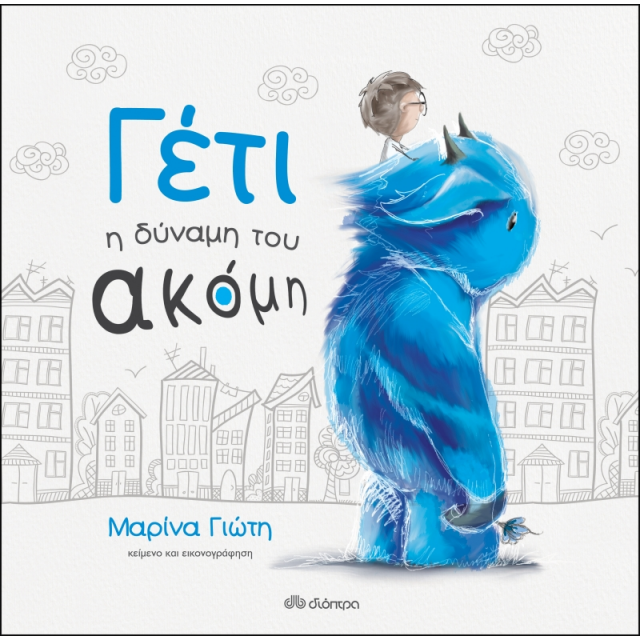 Δύο βιβλία για δημιουργικό μετασχηματισμό του Φόβου
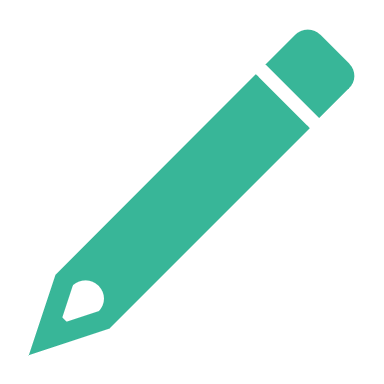 Προγραμματισμός διερεύνησης θέματος μέσω της μεθολογίας του Project
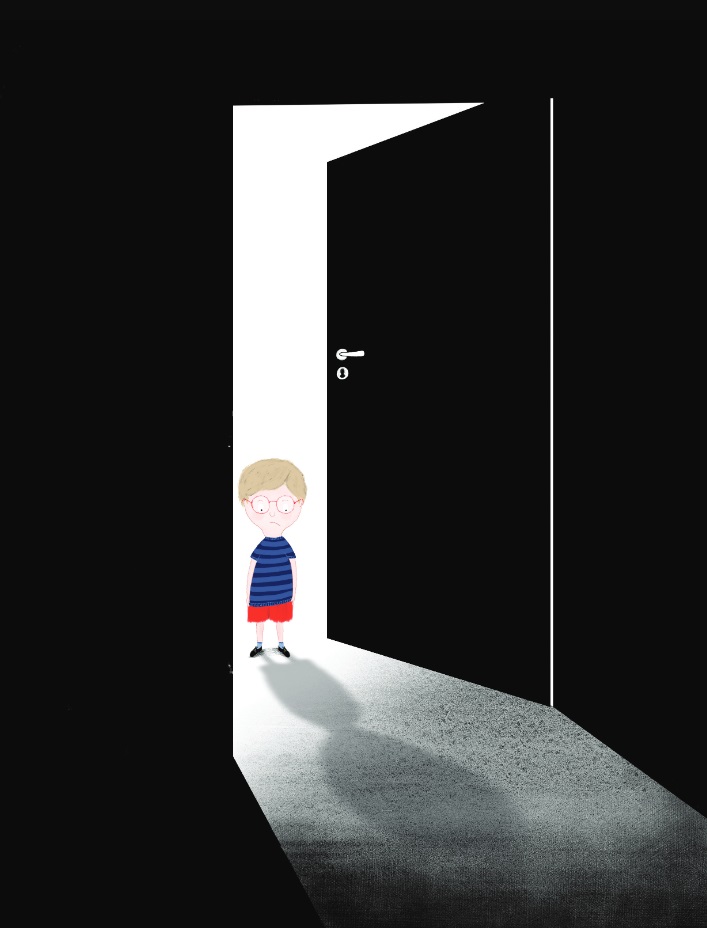 Σχέδιο Μαθήματος
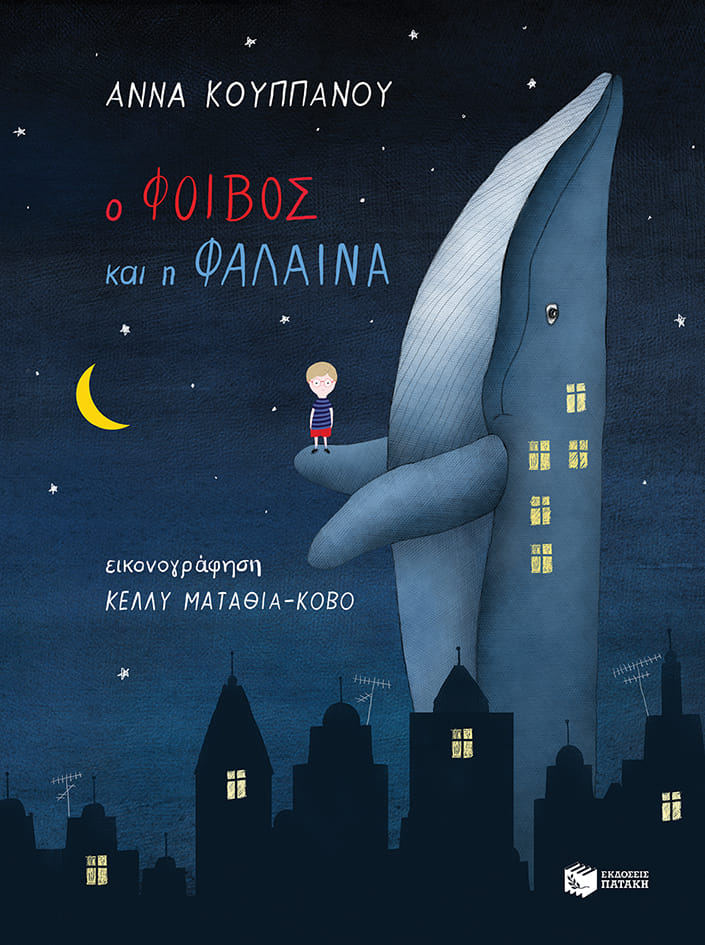 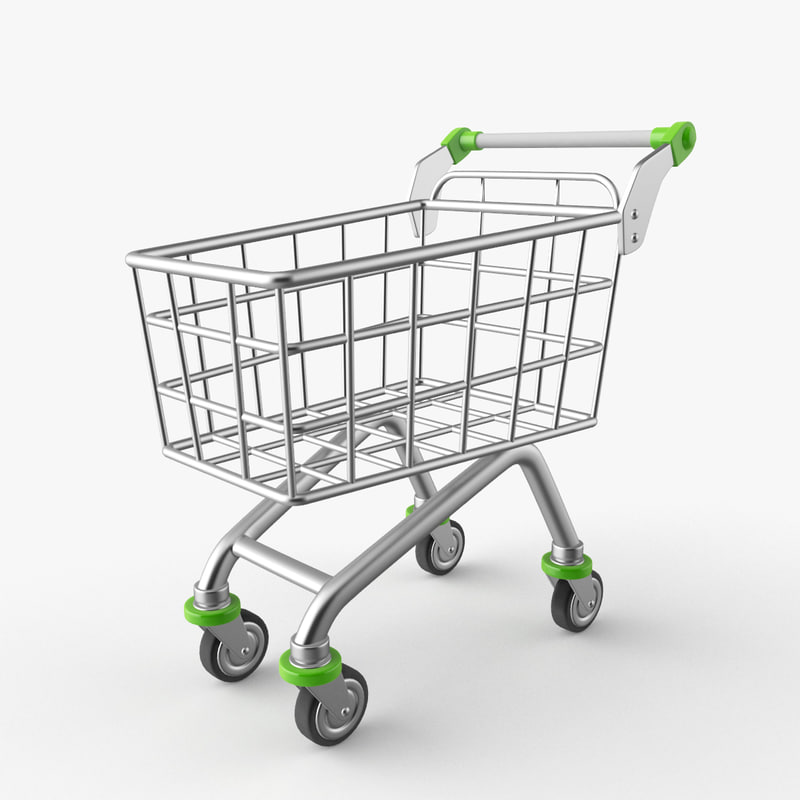 Εικόνες αφόρμησης
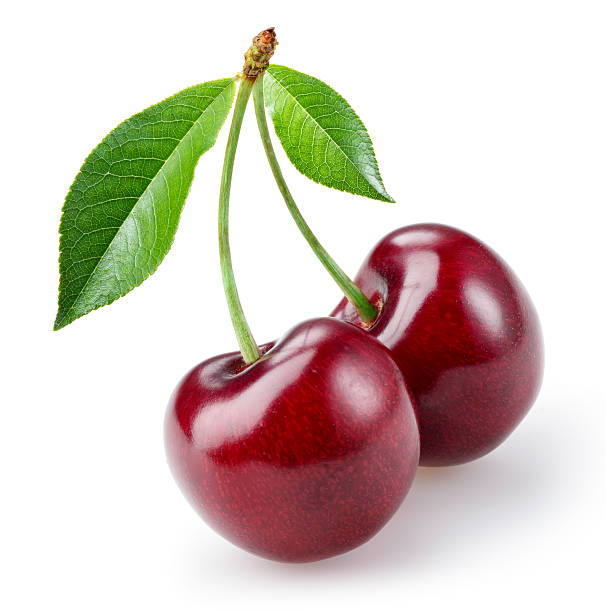 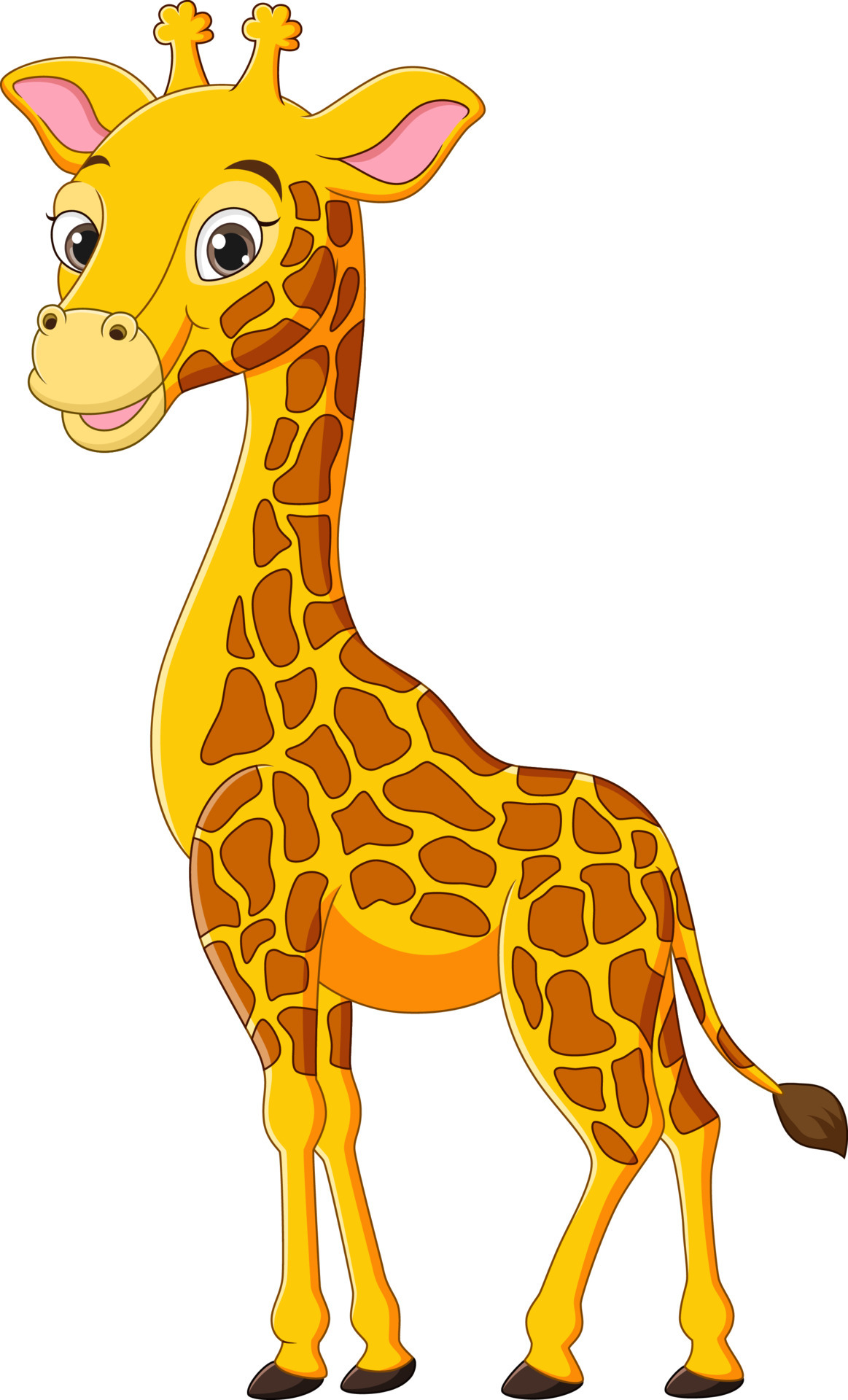 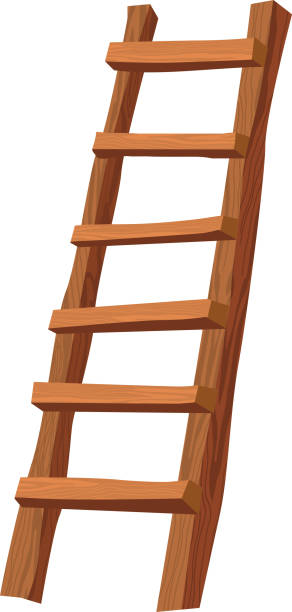 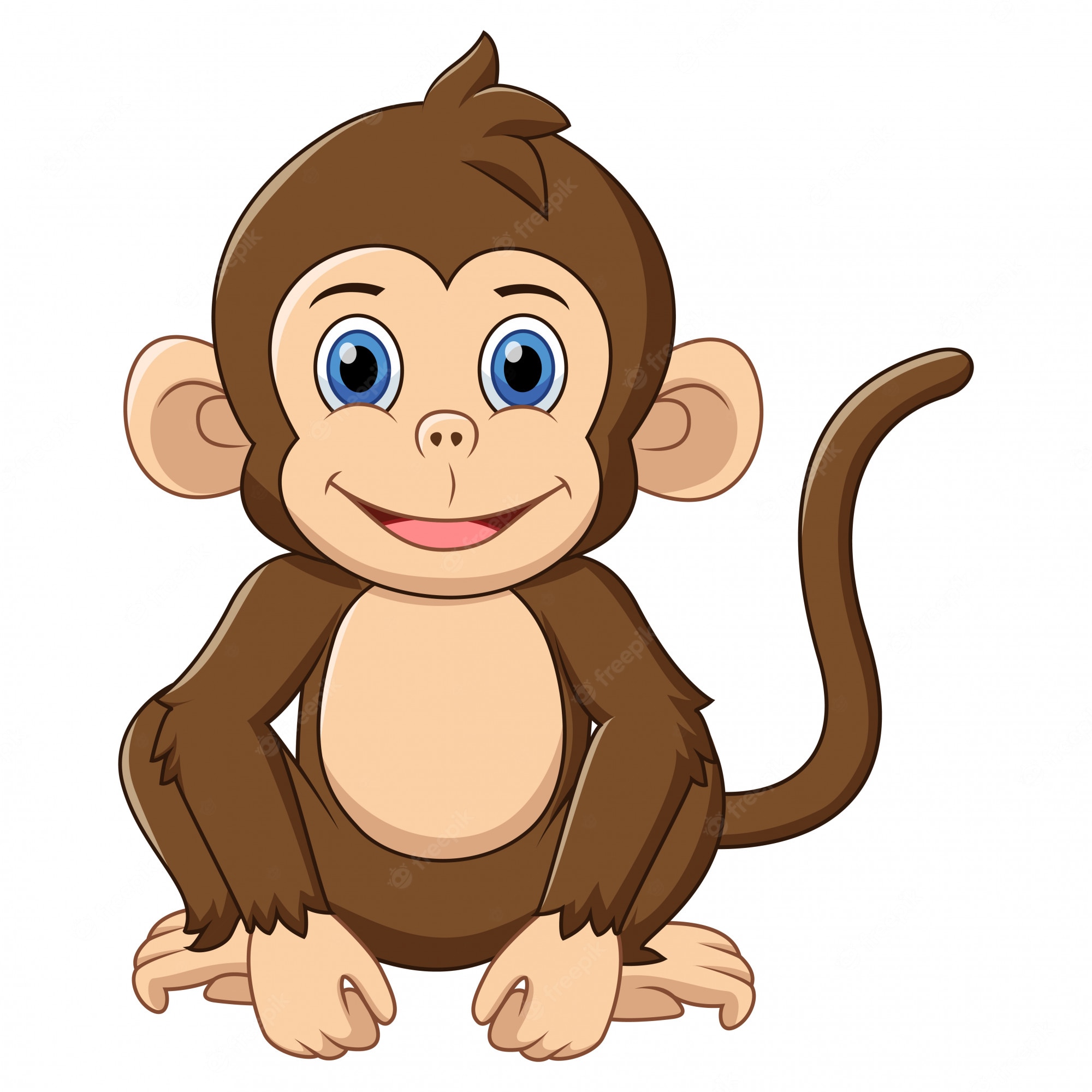 Εικόνες αφόρμησης
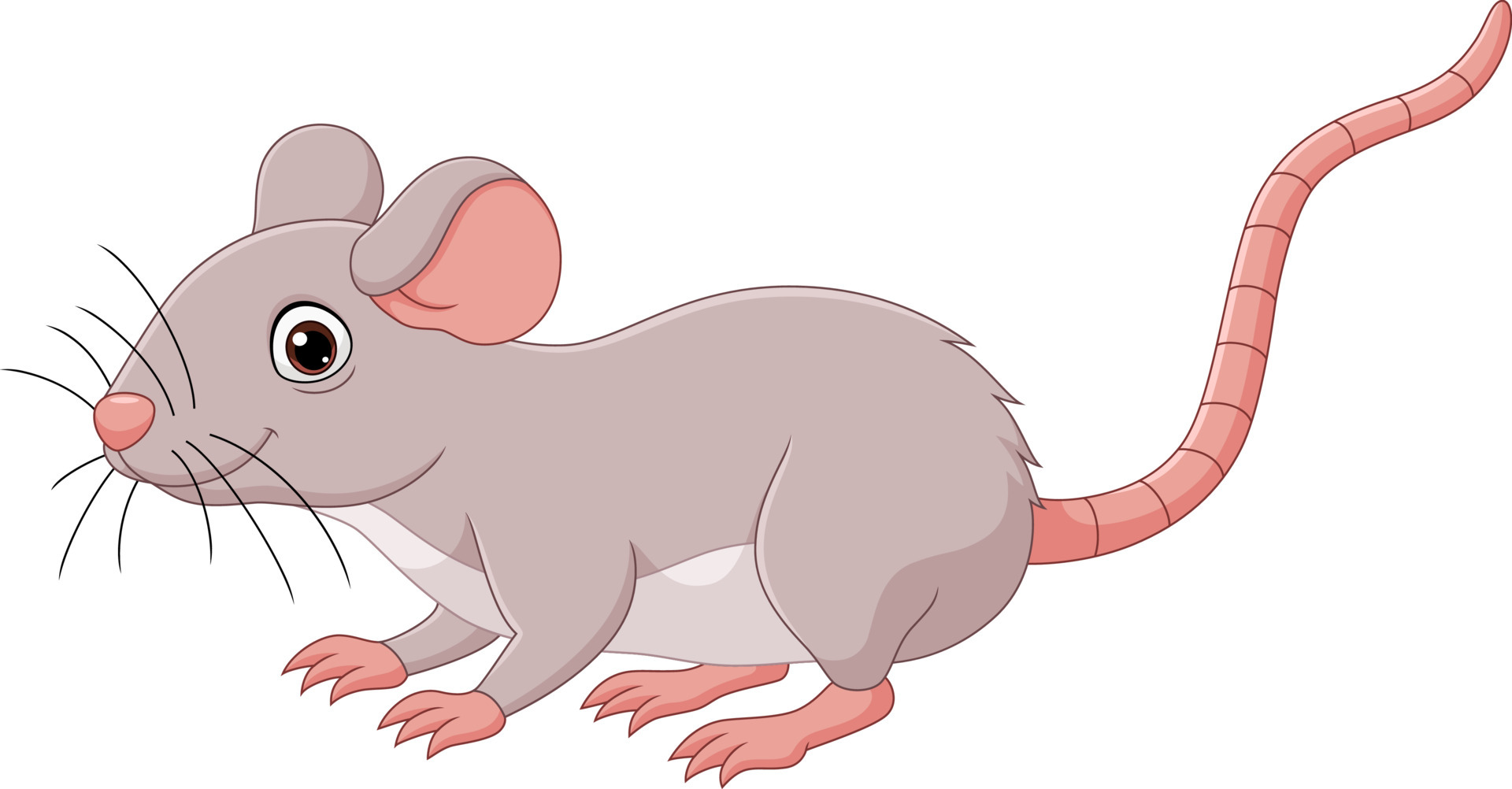 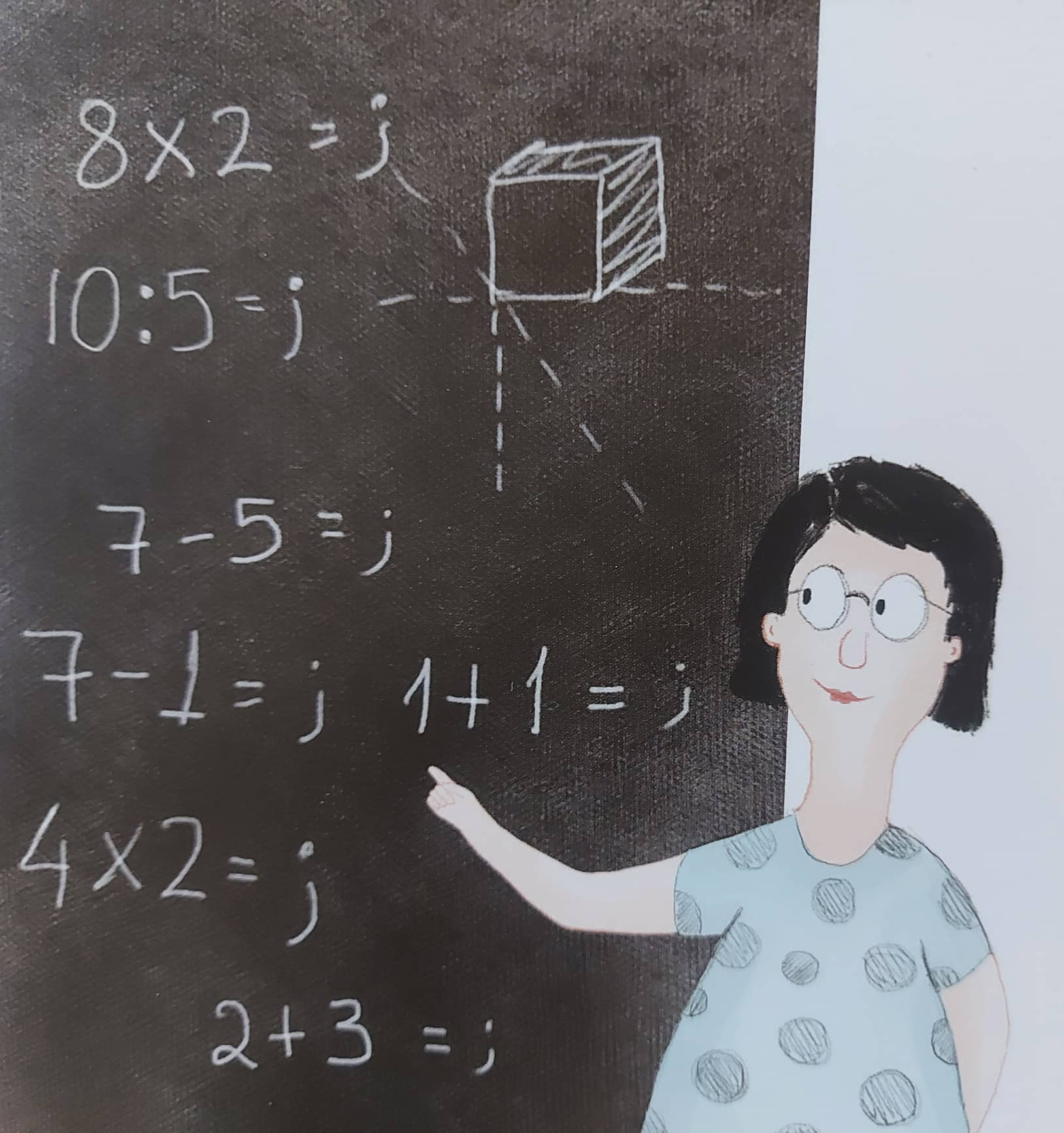 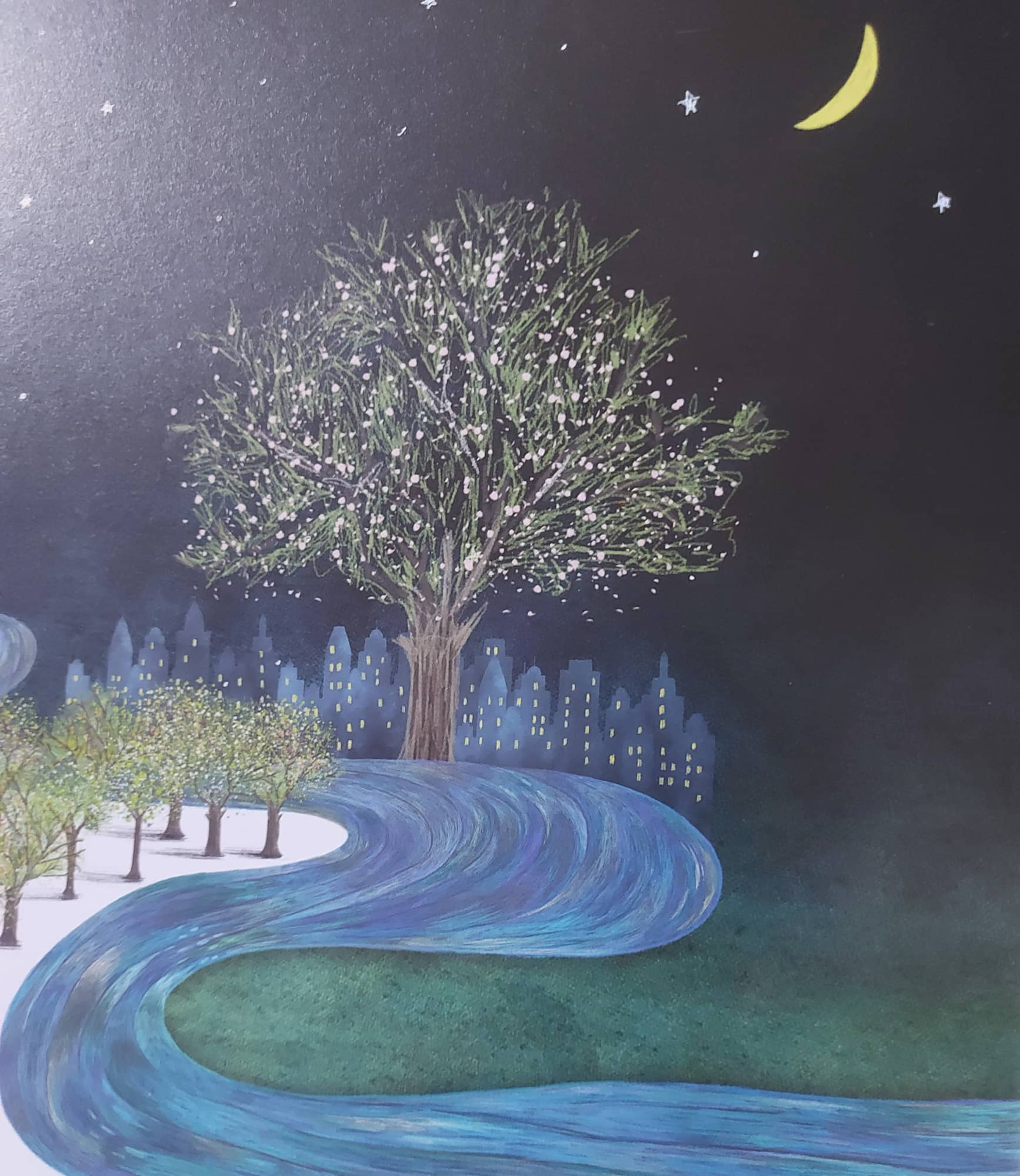 Δραστηριότητα στην ολομέλεια Οι φόβοι του Φοίβου
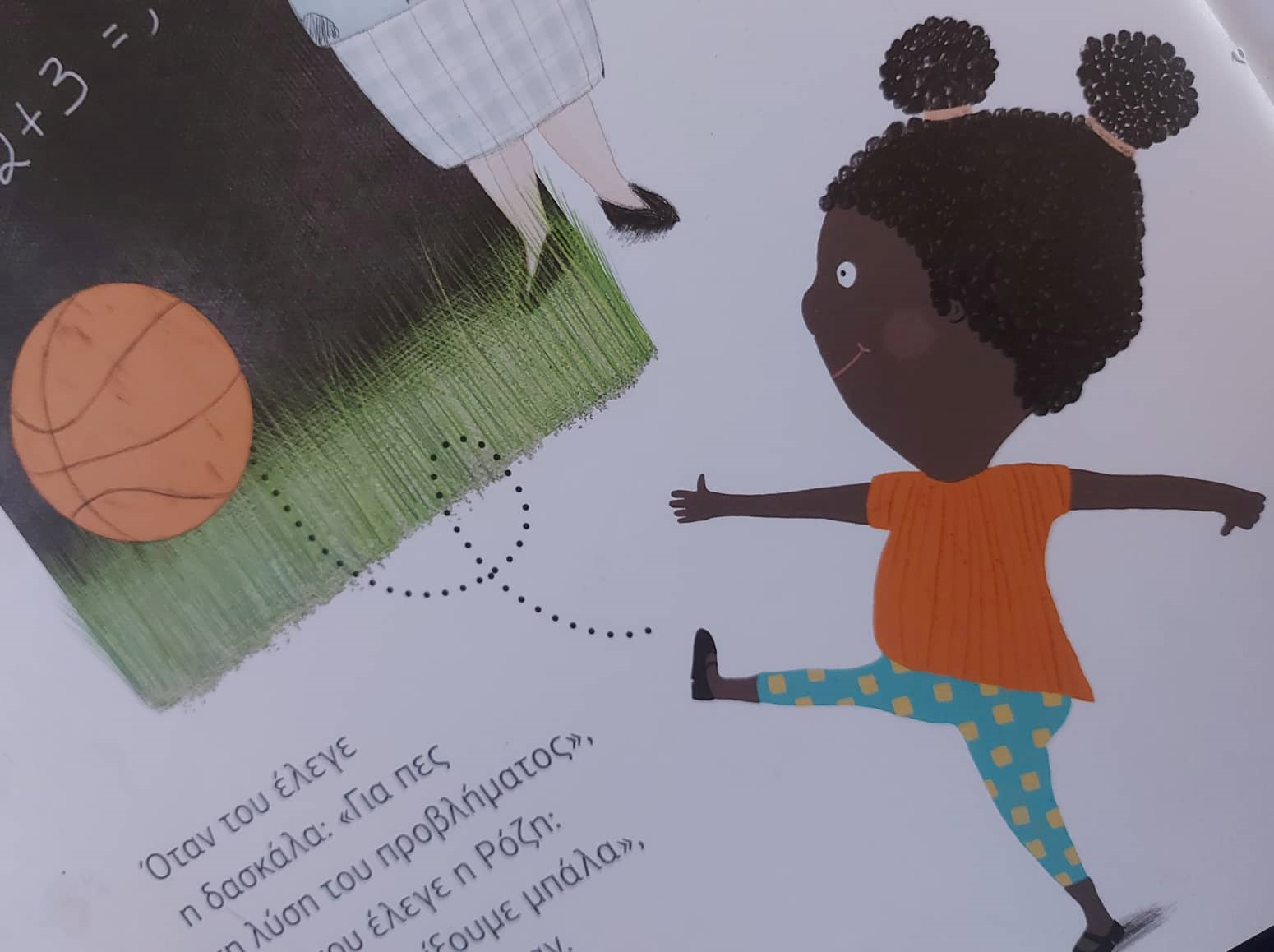 Δραστηριότητα σε ζευγάριαΠερίγραμμα φάλαινας
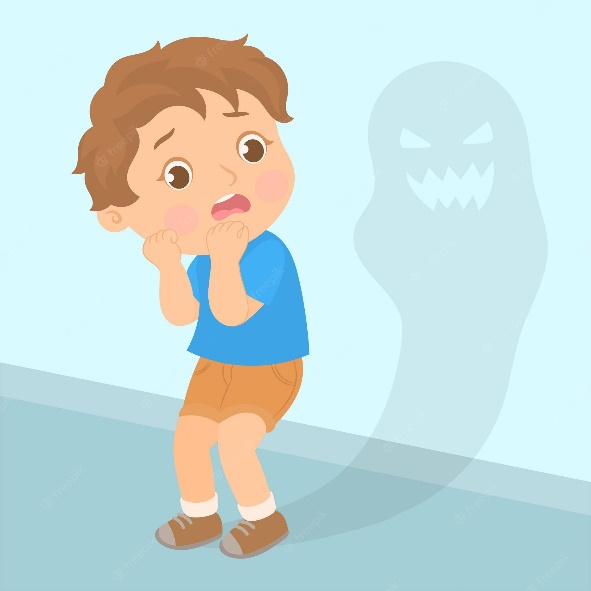 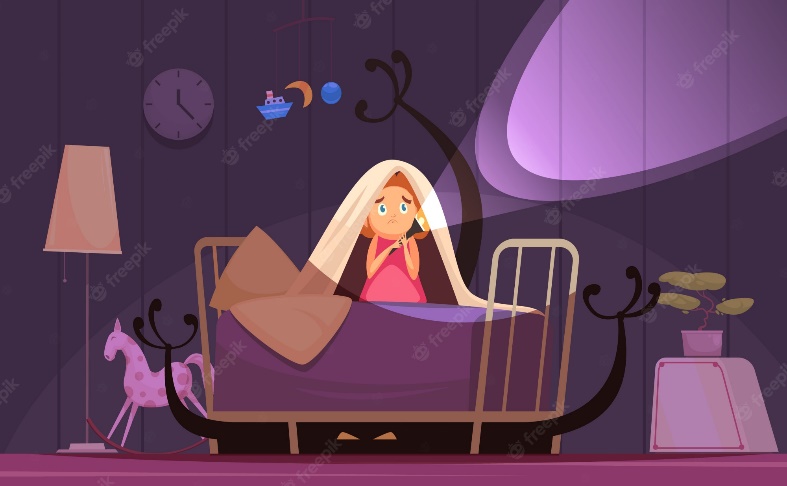 Εικόνες που παρουσιάζουν φόβο
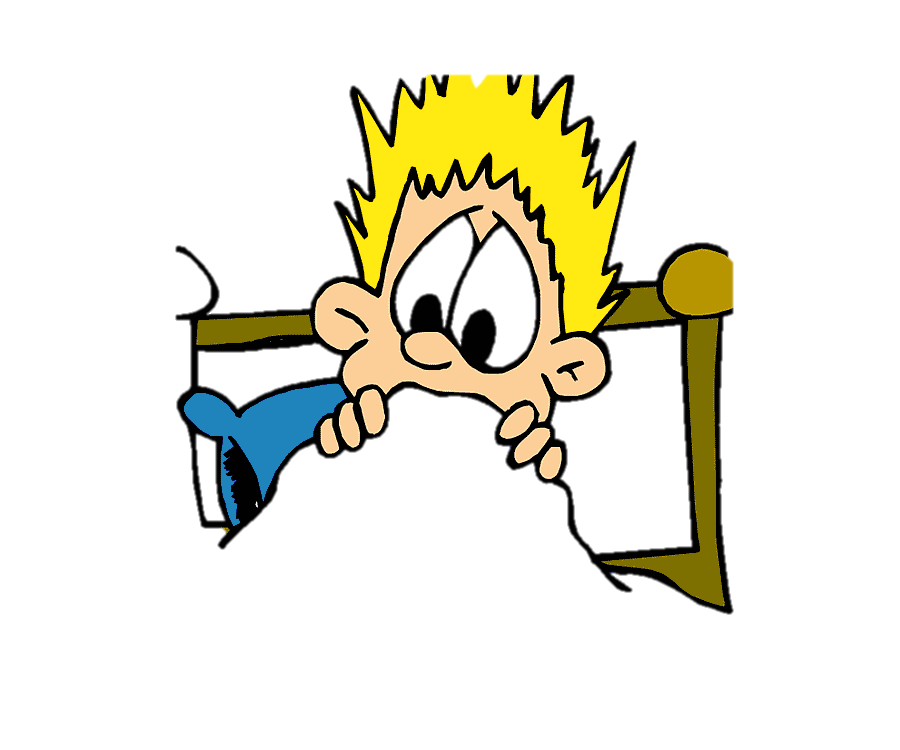 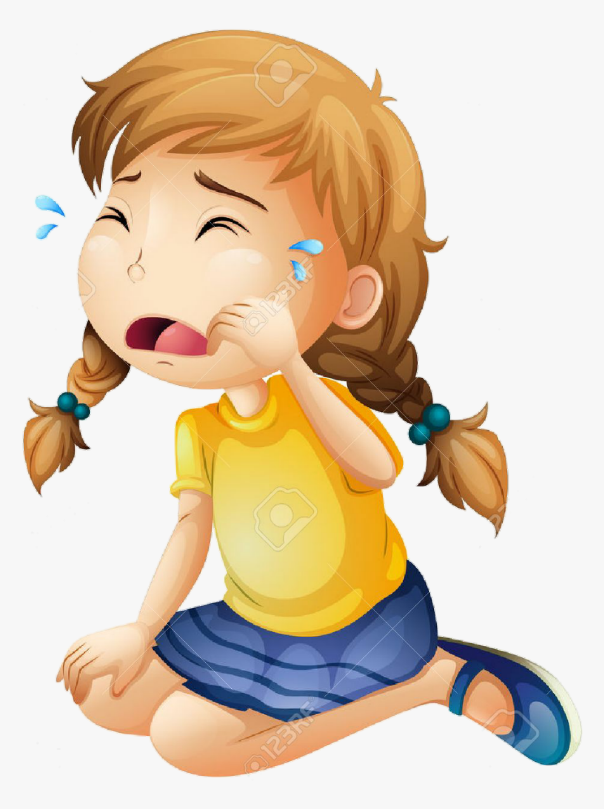 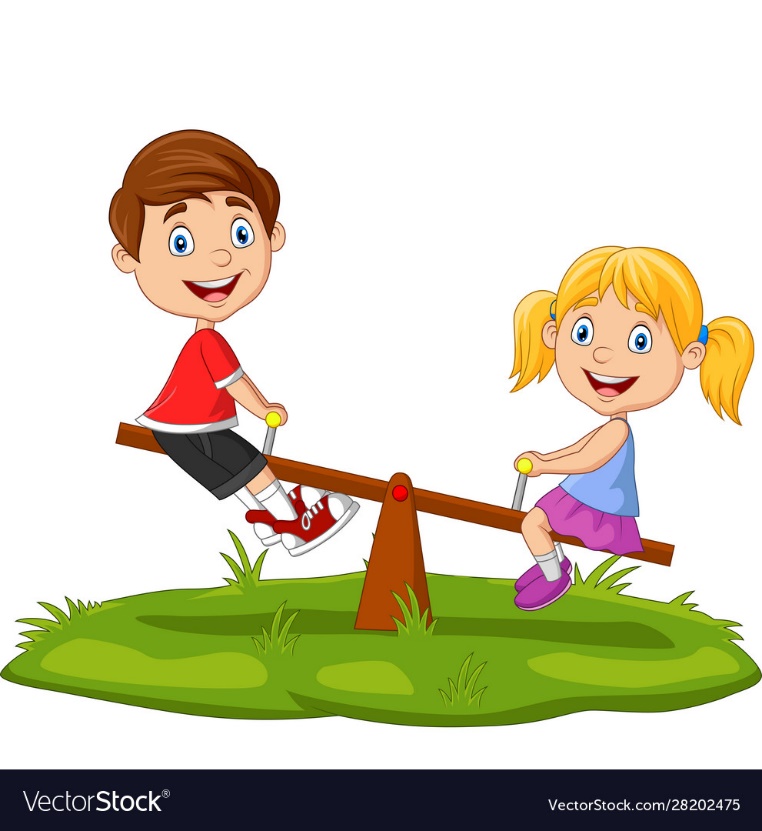 Εικόνες για χαρά και λύπη
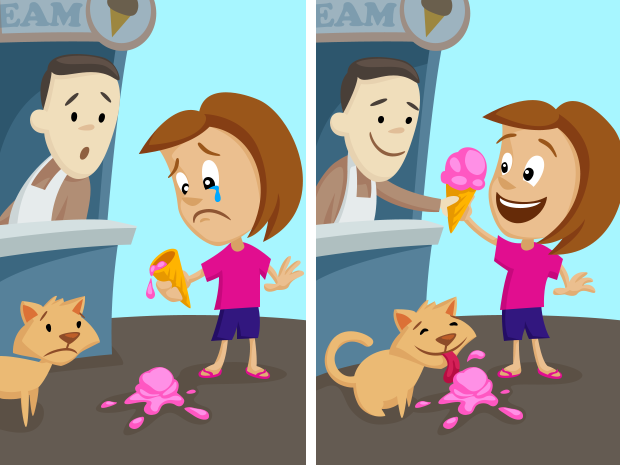 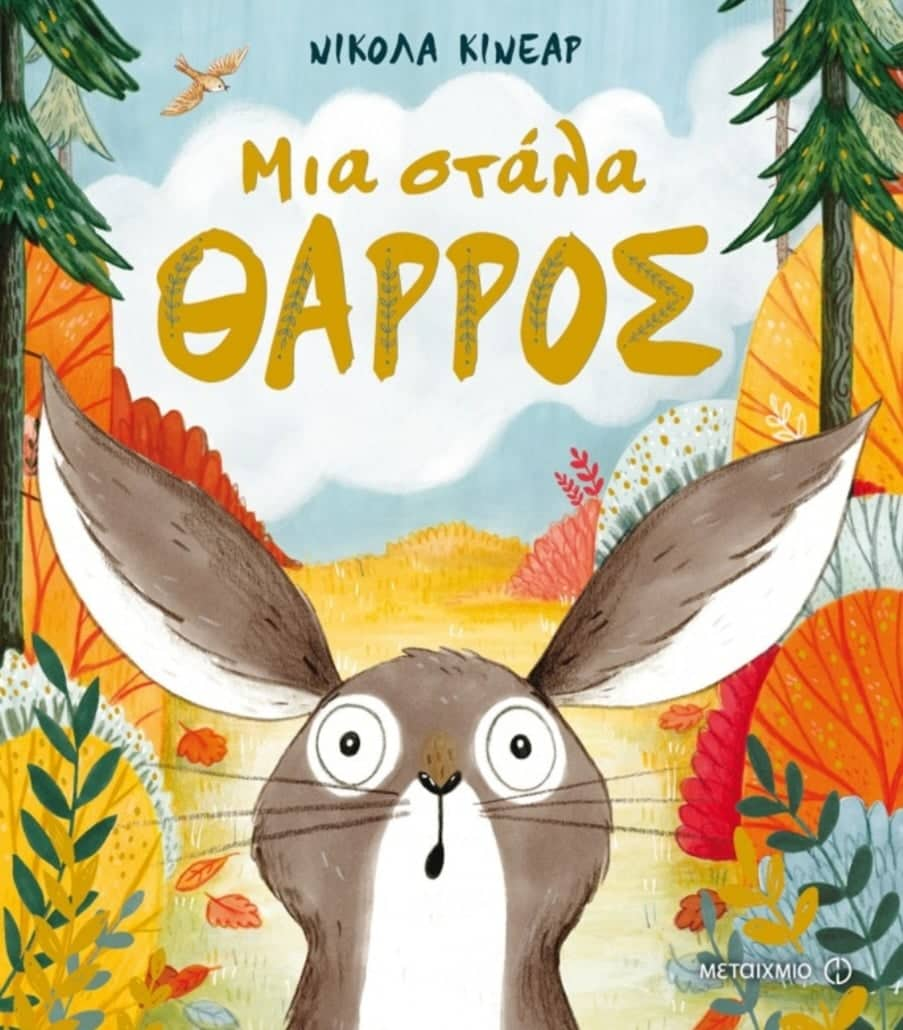 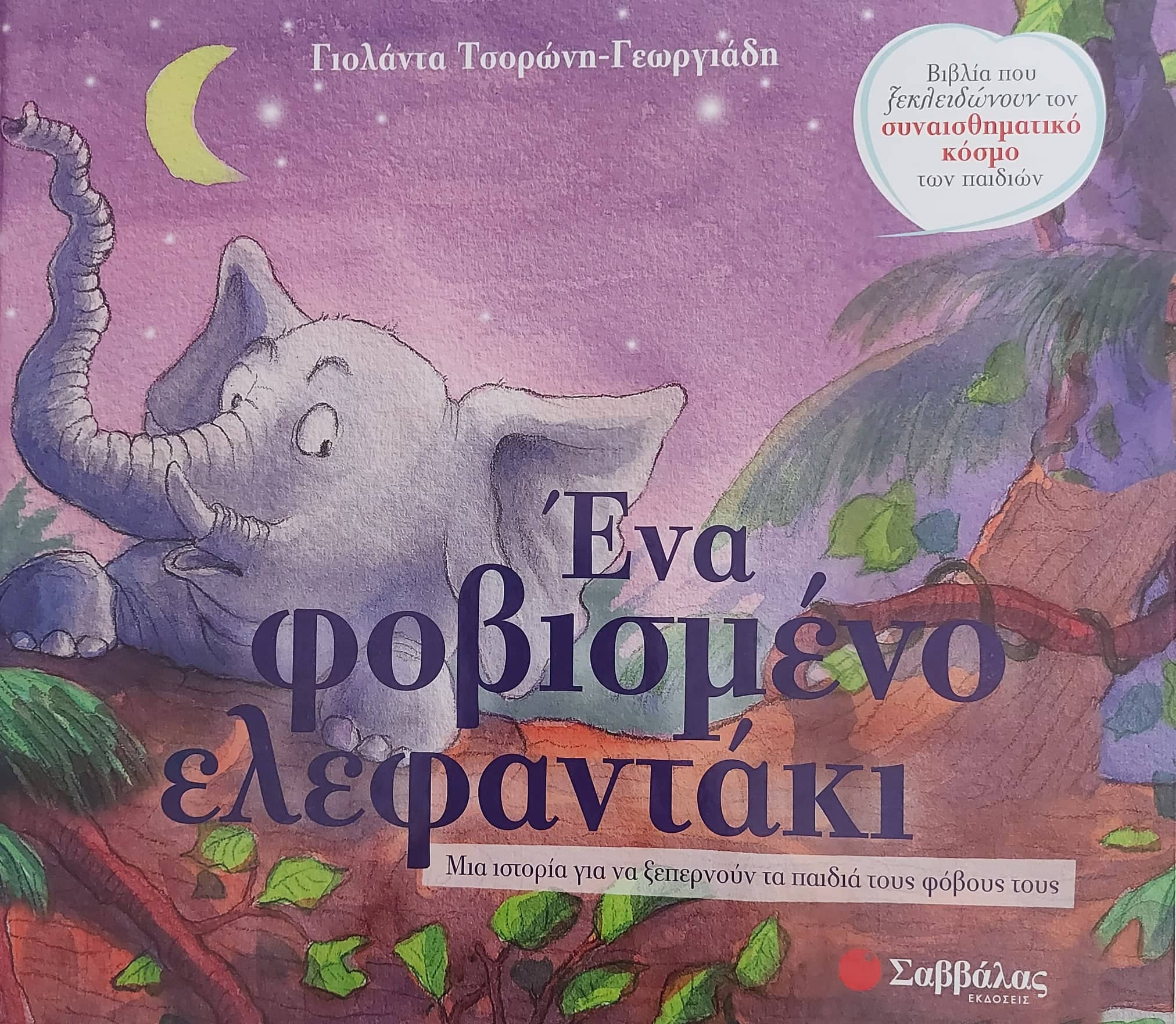 Εξώφυλλα στα οποία εντοπίζεται το συναίσθημα του φόβου
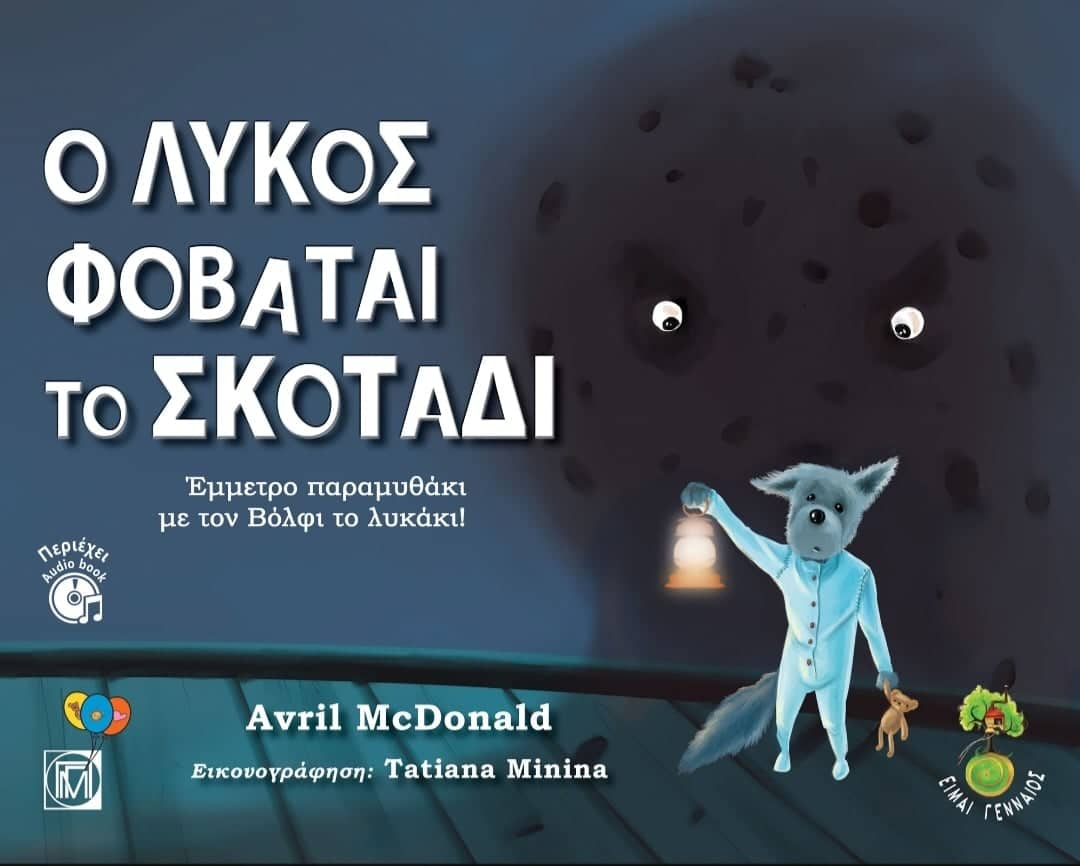 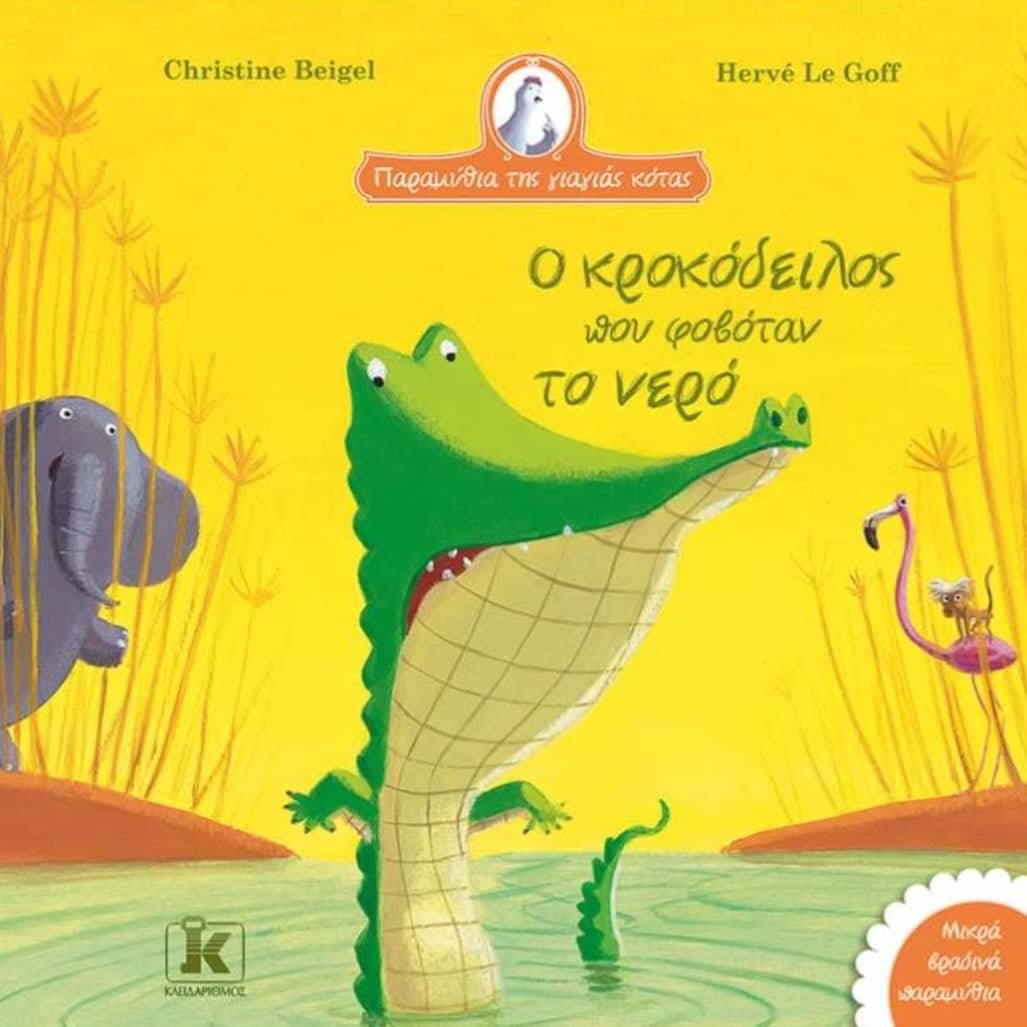 Εξώφυλλα στα οποία εντοπίζεται το συναίσθημα του φόβου
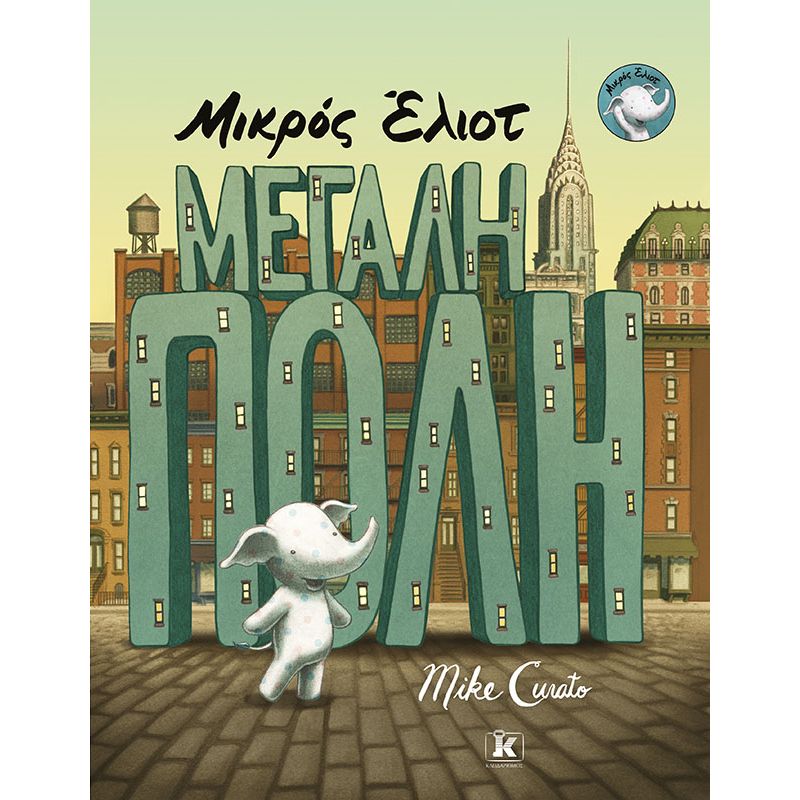 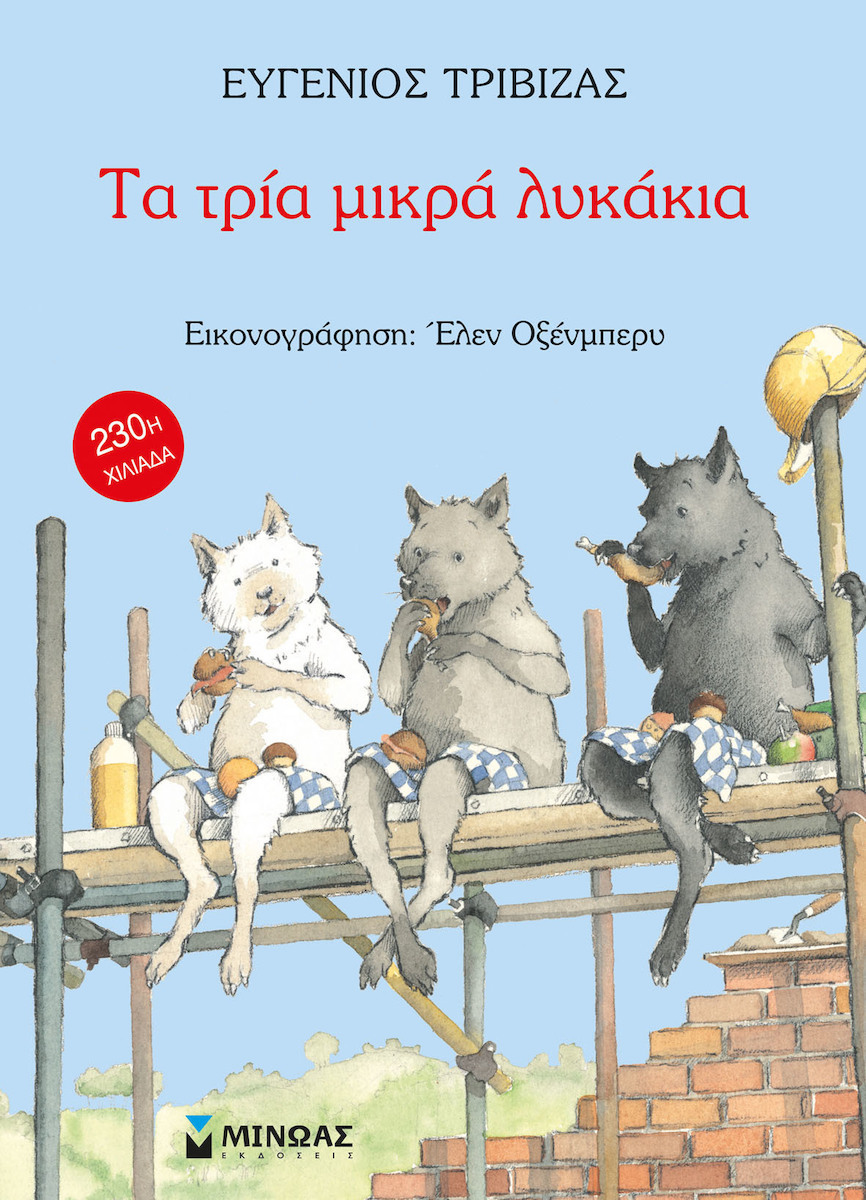 Εξώφυλλα στα οποία ΔΕΝ εντοπίζεται το συναίσθημα του φόβου
Φιγούρα φάλαινας για συναρμολόγηση
Τραπεζάκι 1: Παιχνίδι με ζάρι
Τραπεζάκι 2: Σύνθεση της λέξης Φόβος
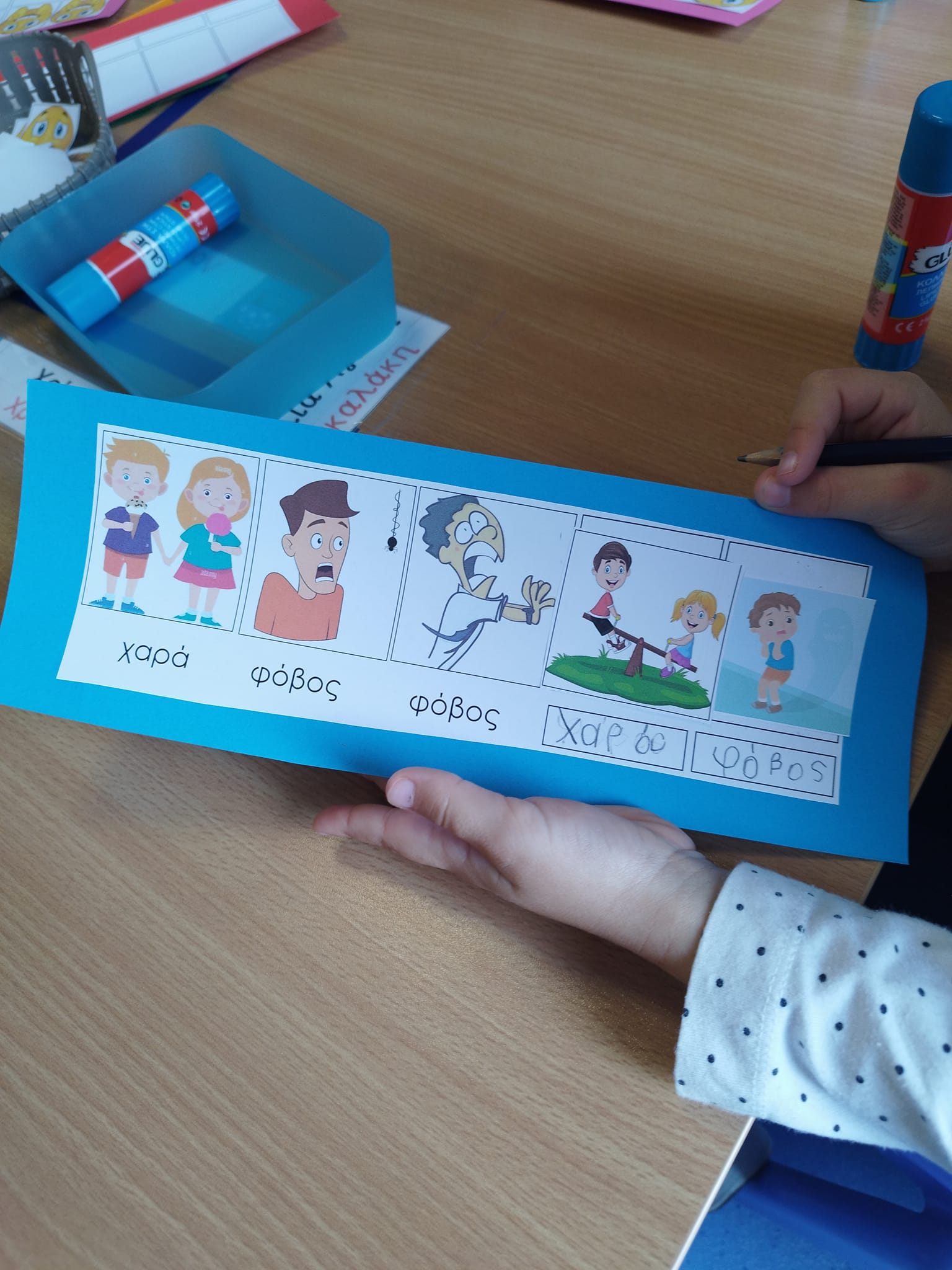 Τραπεζάκι 2β: Μοτίβα
Τραπεζάκι 3:Παζλ
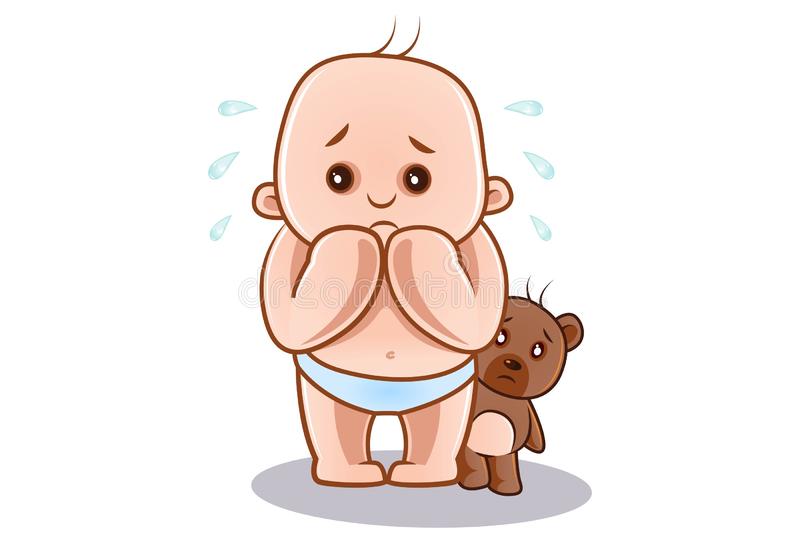 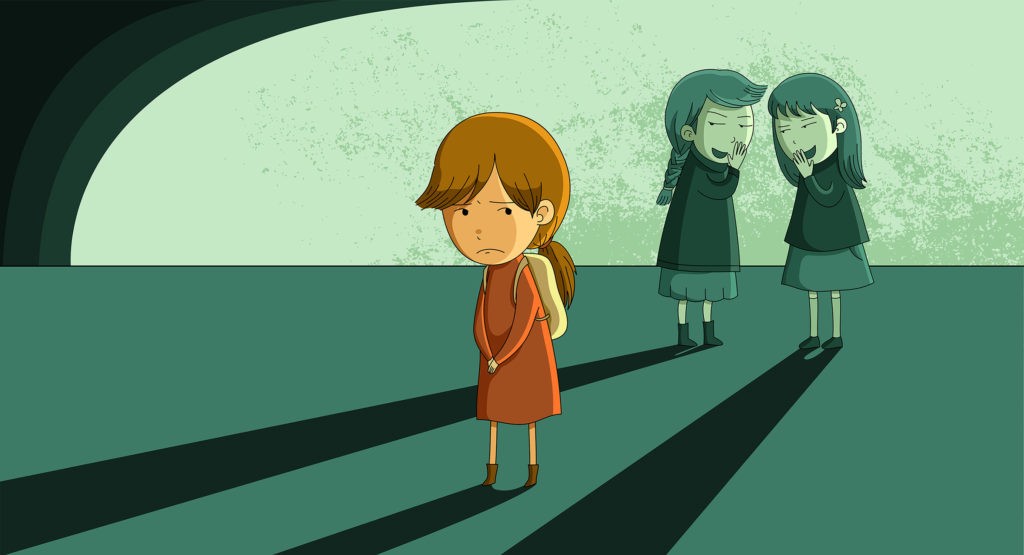 Τραπεζάκι 4: Οι φόβοι...
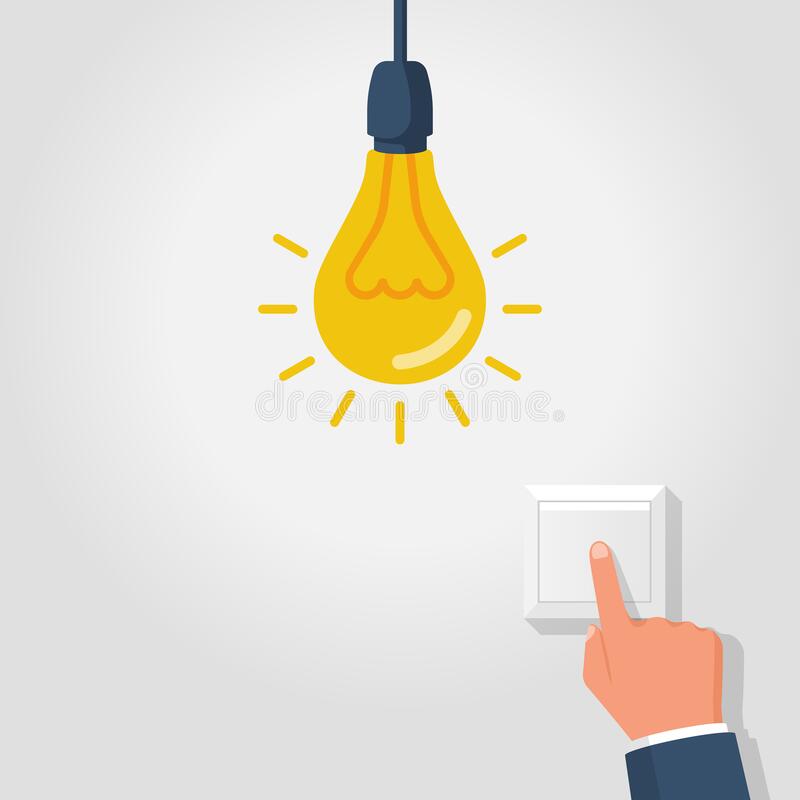 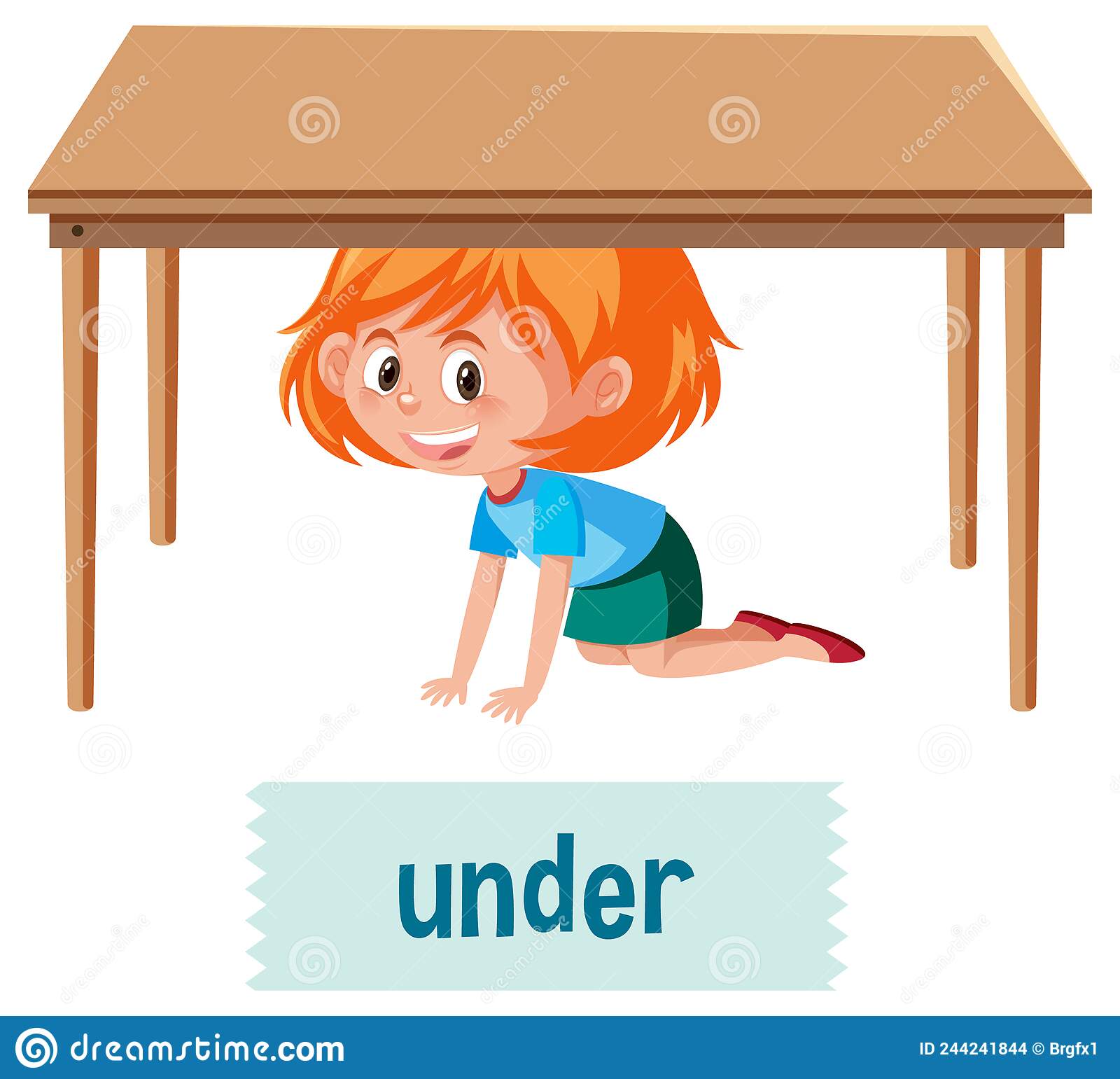 Τραπεζάκι 4: Οι τρόποι διαχείρισης...
Τραπεζάκι 5: Φιλμ
Προτεινόμενες δραστηριότητες από Μαρίνα Γιώτη
Σας ευχαριστώ...Μαρκέλλα Πιτσιλλίδου